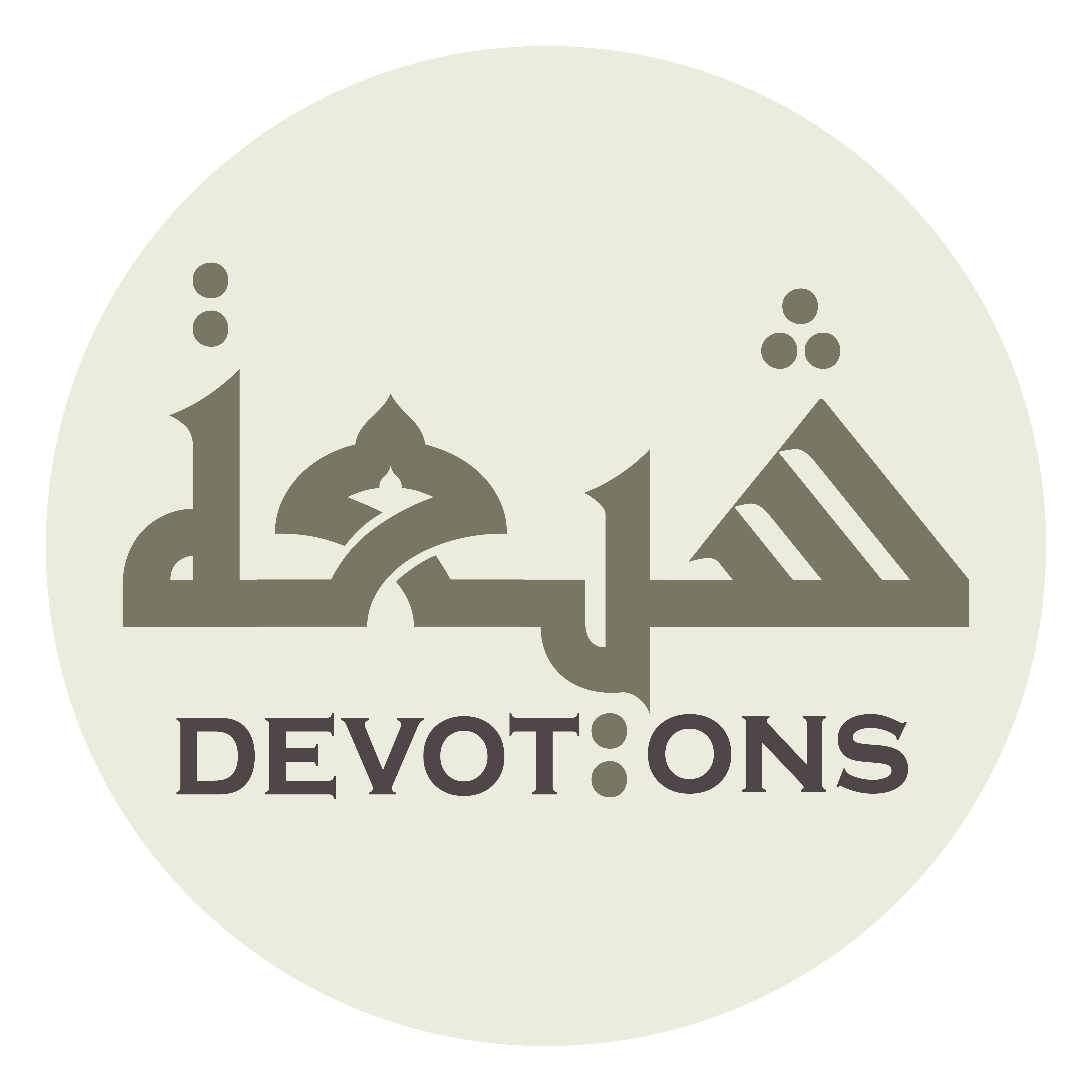 Munajat 9 - Sahifat Sajjadiyyah
إِلٰهِيْ مَنْ ذَا الَّذِيْ ذَاقَ حَلاَوَةَ مَحَبَّتِكَ فَرَامَ مِنْكَ بَدَلًا
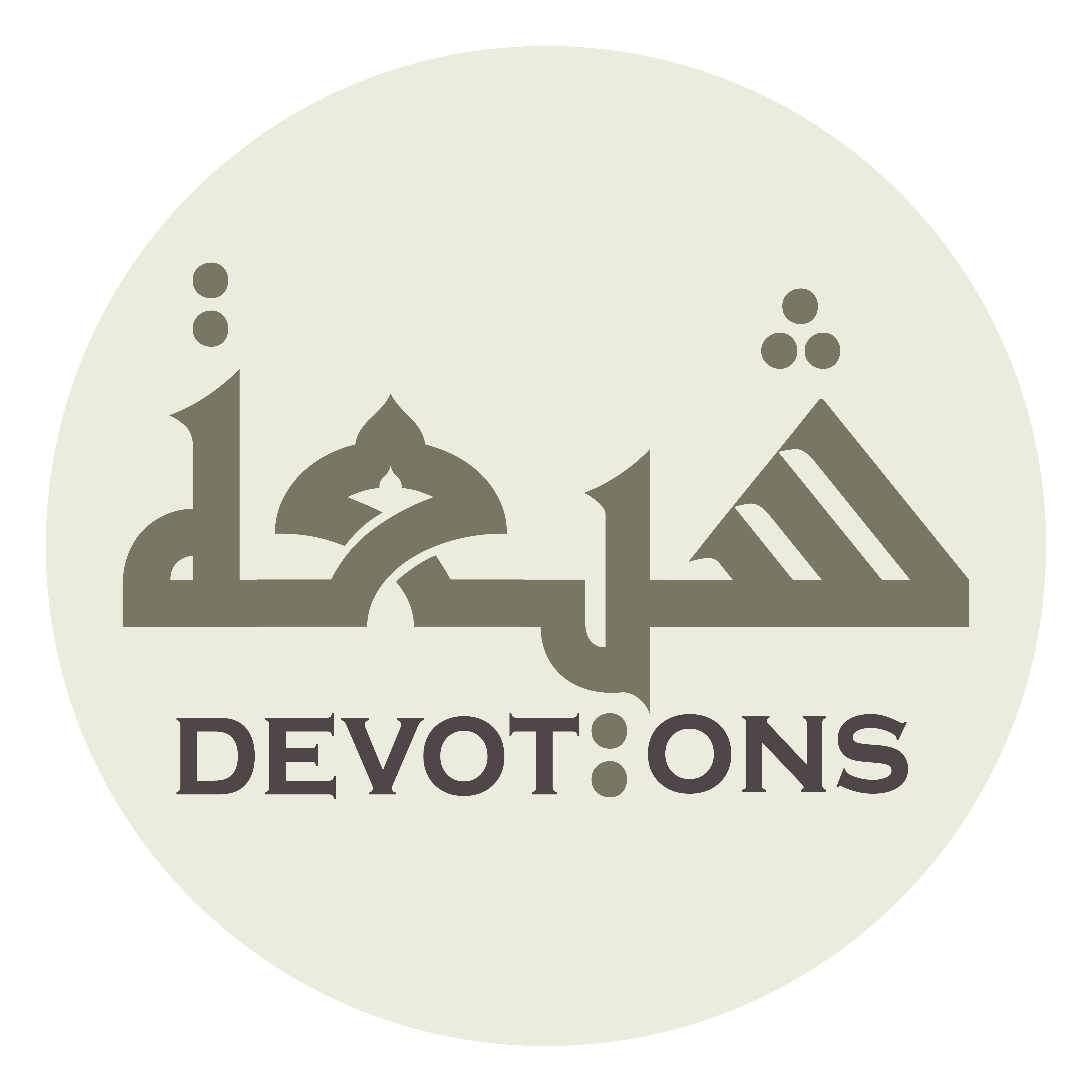 اَللَّهُمَّ صَلِّ عَلَى مُحَمَّدٍ وَ آلِ مُحَمَّدٍ

allāhumma ṣalli `alā muḥammadin wa āli muḥammad

O' Allāh send Your blessings on Muhammad and the family of Muhammad.
Munajat 9 - Sahifat Sajjadiyyah
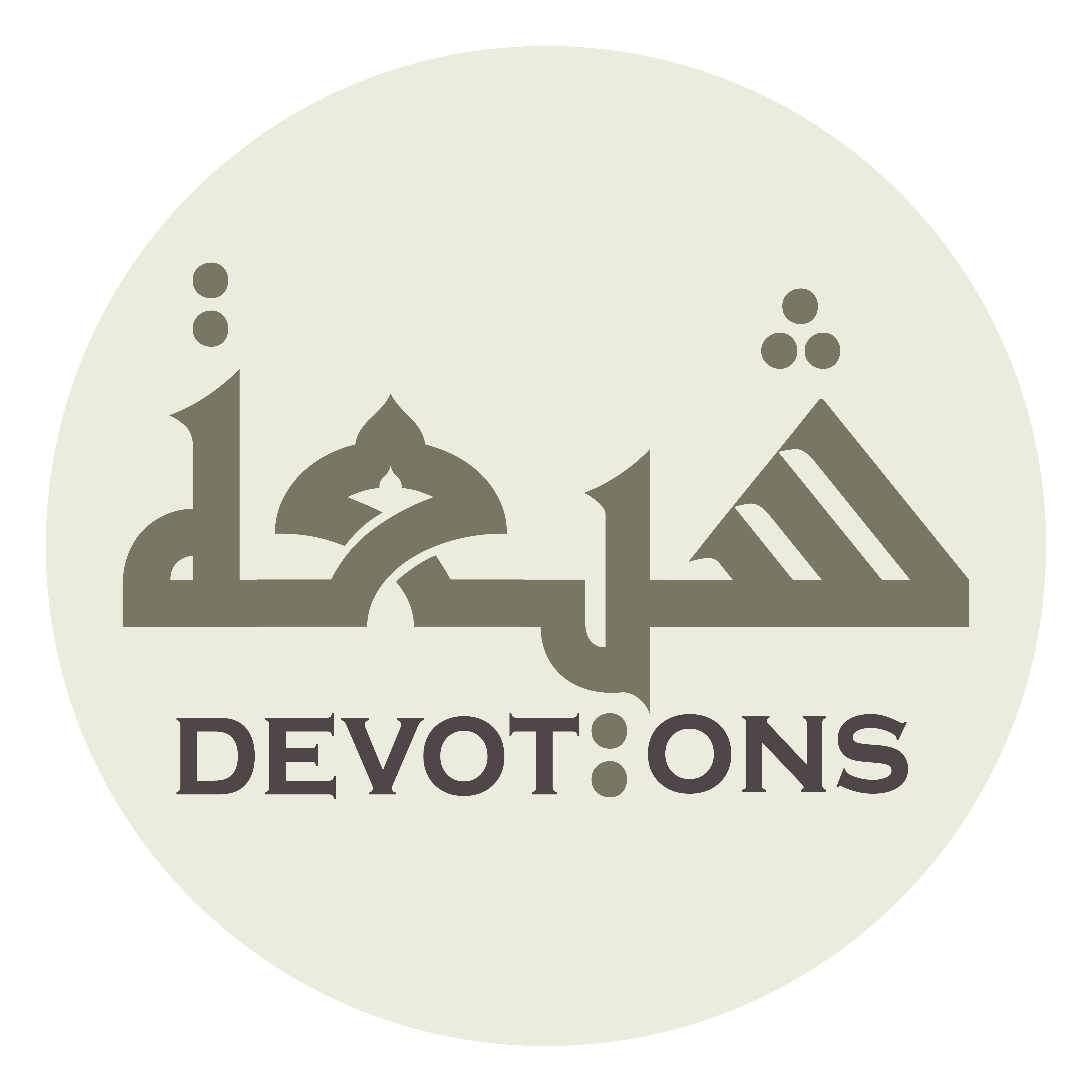 بِسْمِ اللَّـهِ الرَّحْمَـٰنِ الرَّحِيمِ

bismillāhir raḥmānir raḥīm

In the Name of Allah, the All-beneficent, the All-merciful
Munajat 9 - Sahifat Sajjadiyyah
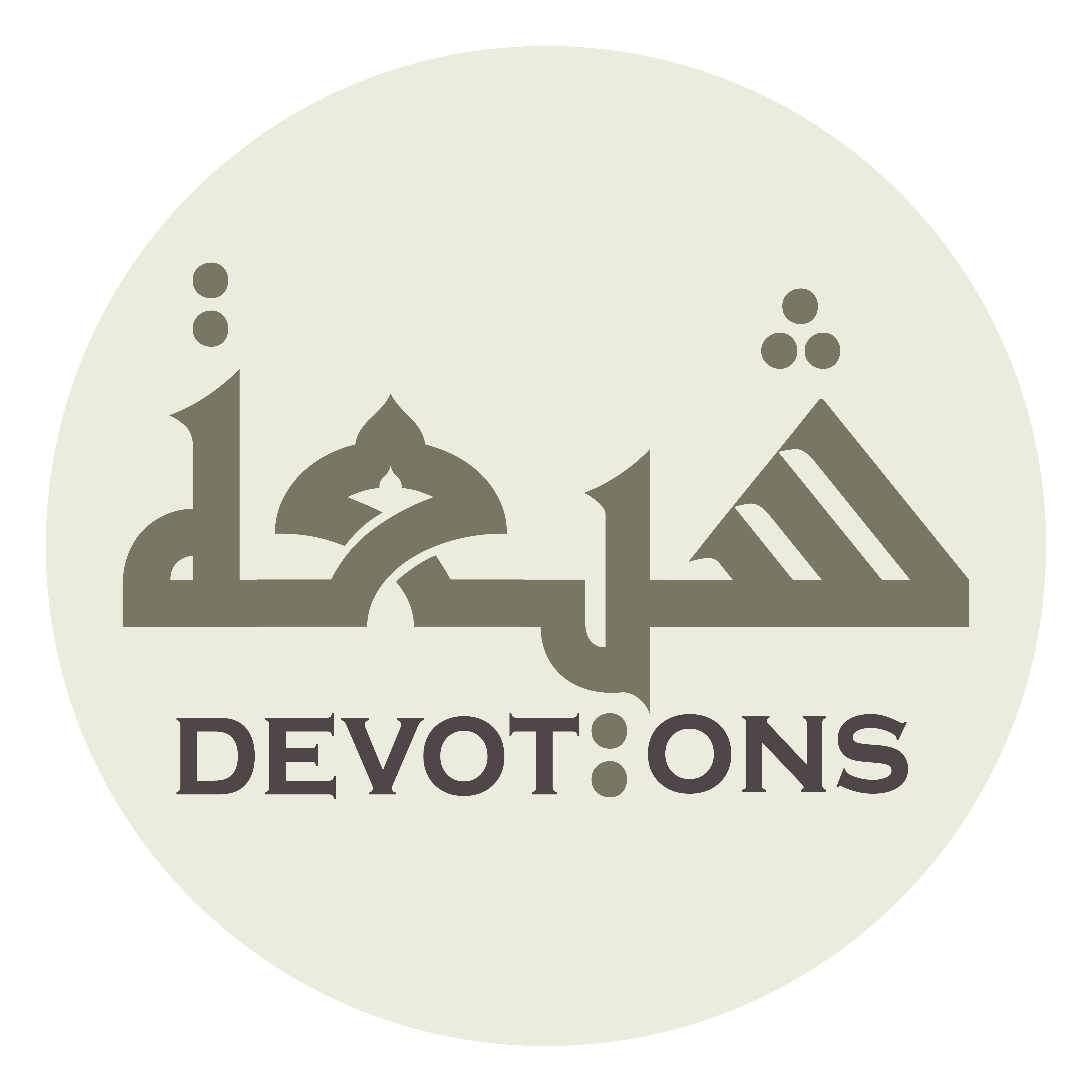 إِلٰهِيْ مَنْ ذَا الَّذِيْ ذَاقَ حَلاَوَةَ مَحَبَّتِكَ فَرَامَ مِنْكَ بَدَلًا

ilāhī man dhal ladhī dhāqa ḥalāwata maḥabbatika farāma minka badalā

My God, who can have tasted the sweetness of Your love, then wanted another in place of You?
Munajat 9 - Sahifat Sajjadiyyah
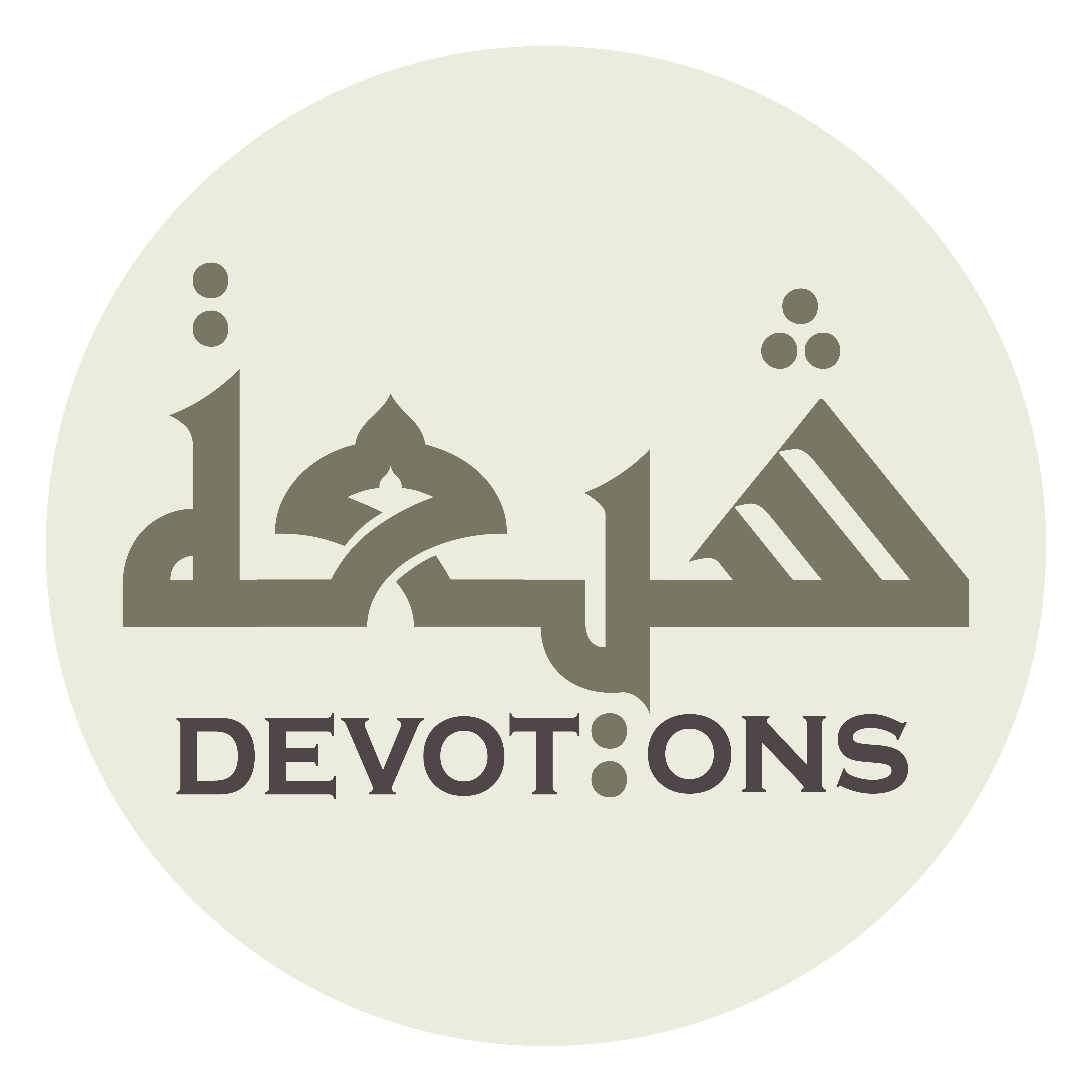 وَمَنْ ذَا الَّذِيْ أَنِسَ بِقُرْبِكَ فَابْتَغَىٰ عَنْكَ حِوَلًا

waman dhal ladhī anisa biqur-bika fabtaghā `anka ḥiwalā

Who can have become intimate with Your nearness, then sought removal from You?
Munajat 9 - Sahifat Sajjadiyyah
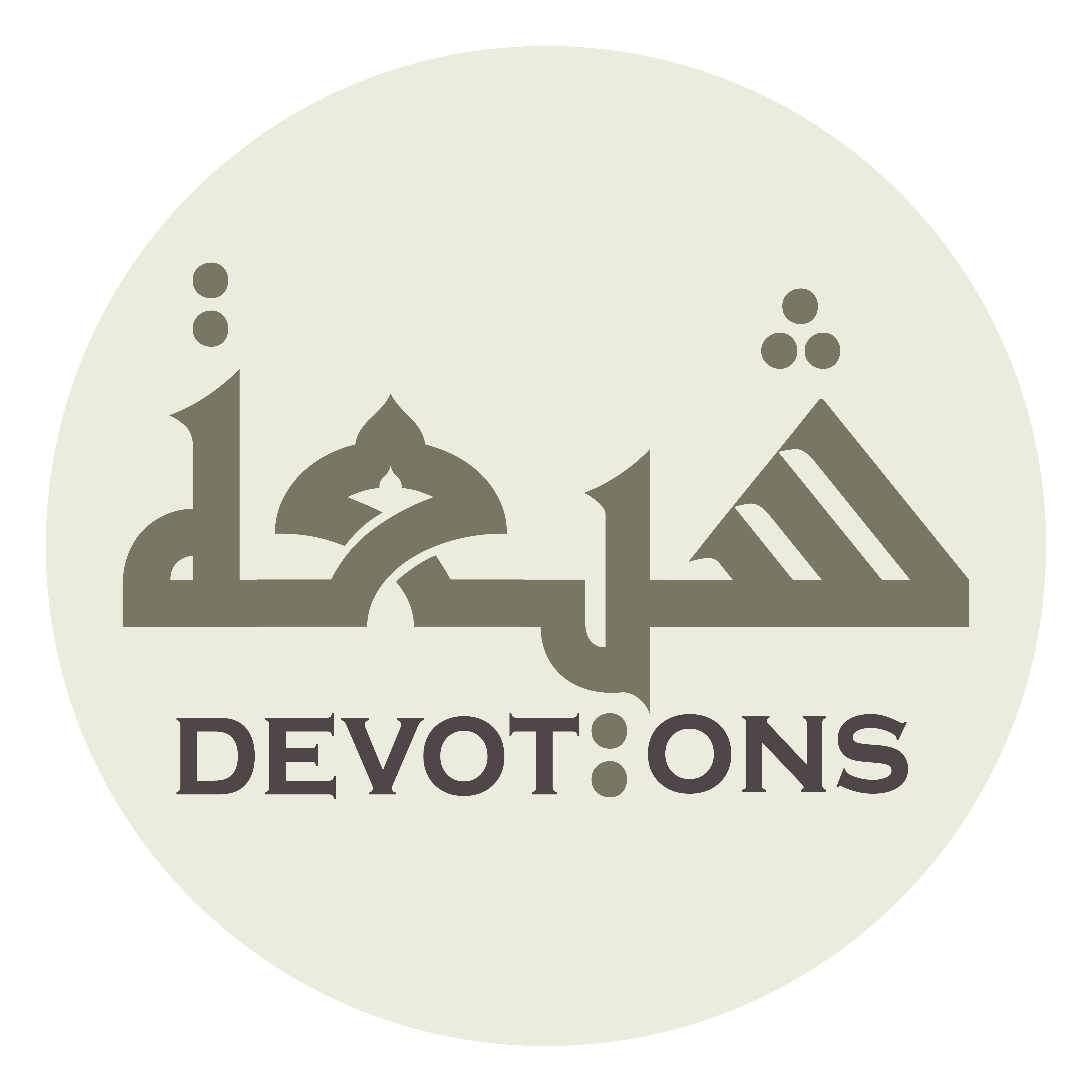 إِلٰهِيْ فَاجْعَلْنَا مِمَّنِ اصْطَفَيْتَهُ لِقُرْبِكَ وَوِلايَتِكَ

ilāhī faj`alnā mimmaniṣṭafaytahu liqur-bika wawilāyatik

My God, place us with him whom You have chosen for Your nearness and Your friendship,
Munajat 9 - Sahifat Sajjadiyyah
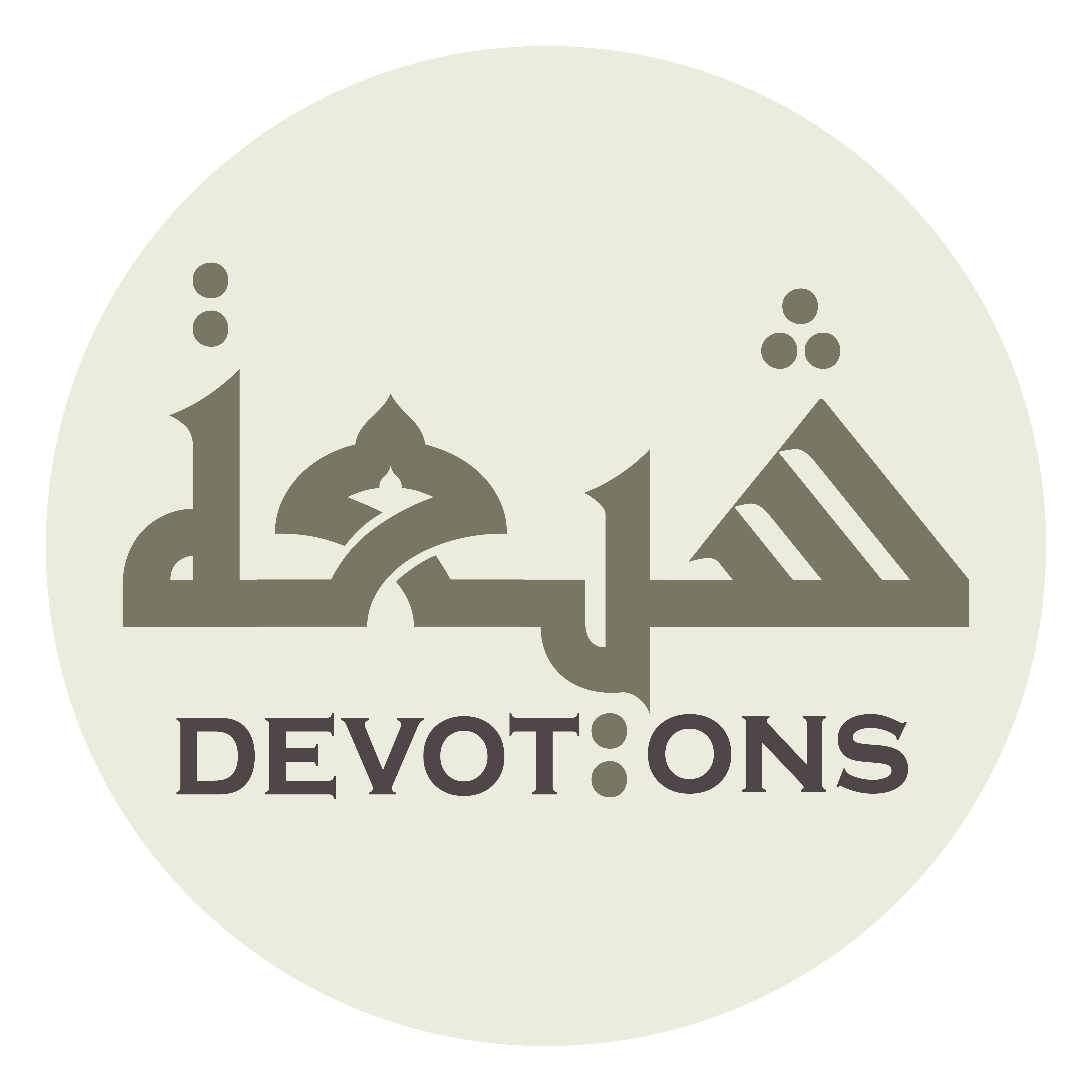 وَأَخْلَصْتَهُ لِوُدِّكَ وَمَحَبَّتِكَ

wa-akhlaṣtahu liwuddika wamaḥabbatik

purified through Your affection and Your love,
Munajat 9 - Sahifat Sajjadiyyah
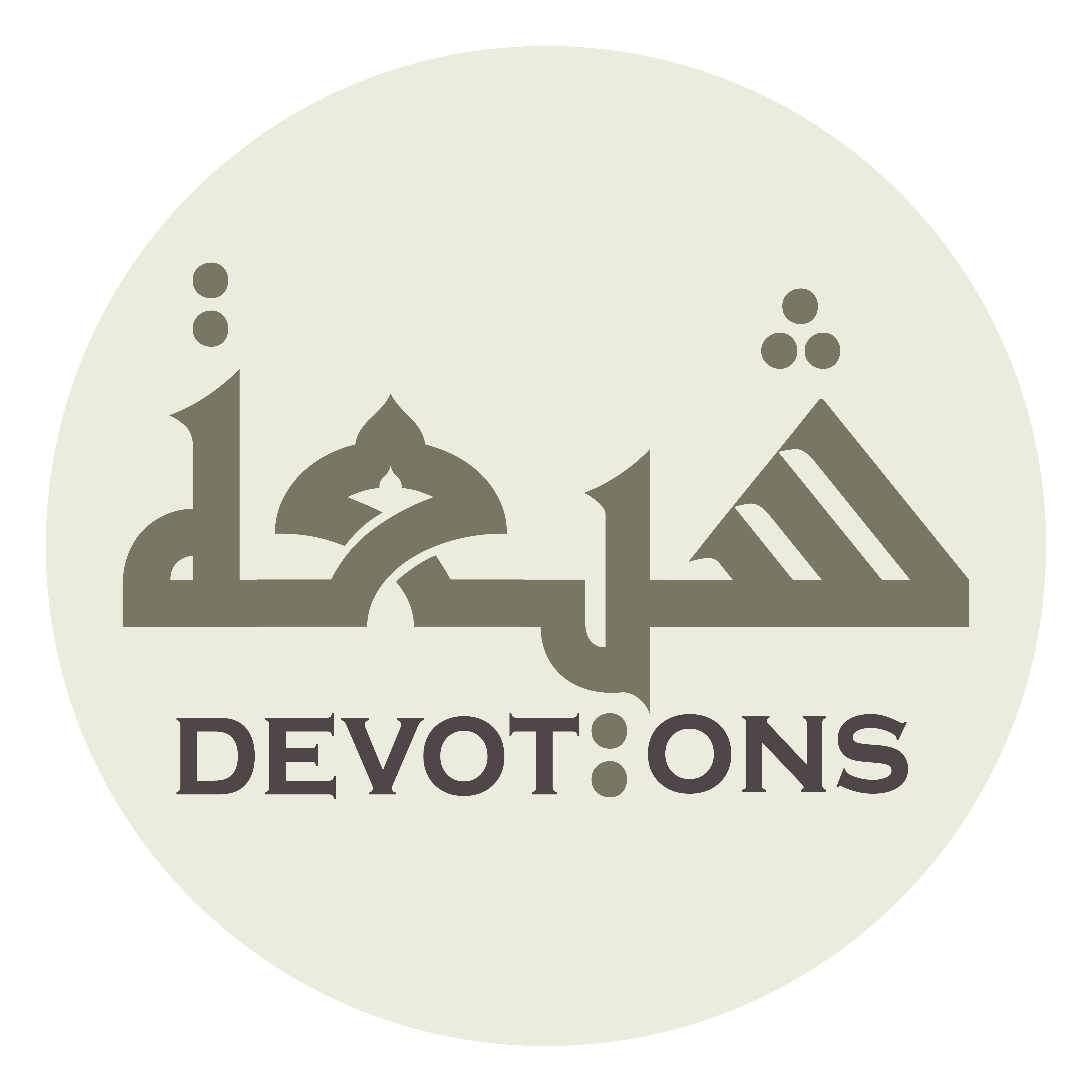 وَشَوَّقْتَهُ إِلَى لِقَائِكَ

washawwaqtahu ilā liqā-ik

given yearning for the meeting with You,
Munajat 9 - Sahifat Sajjadiyyah
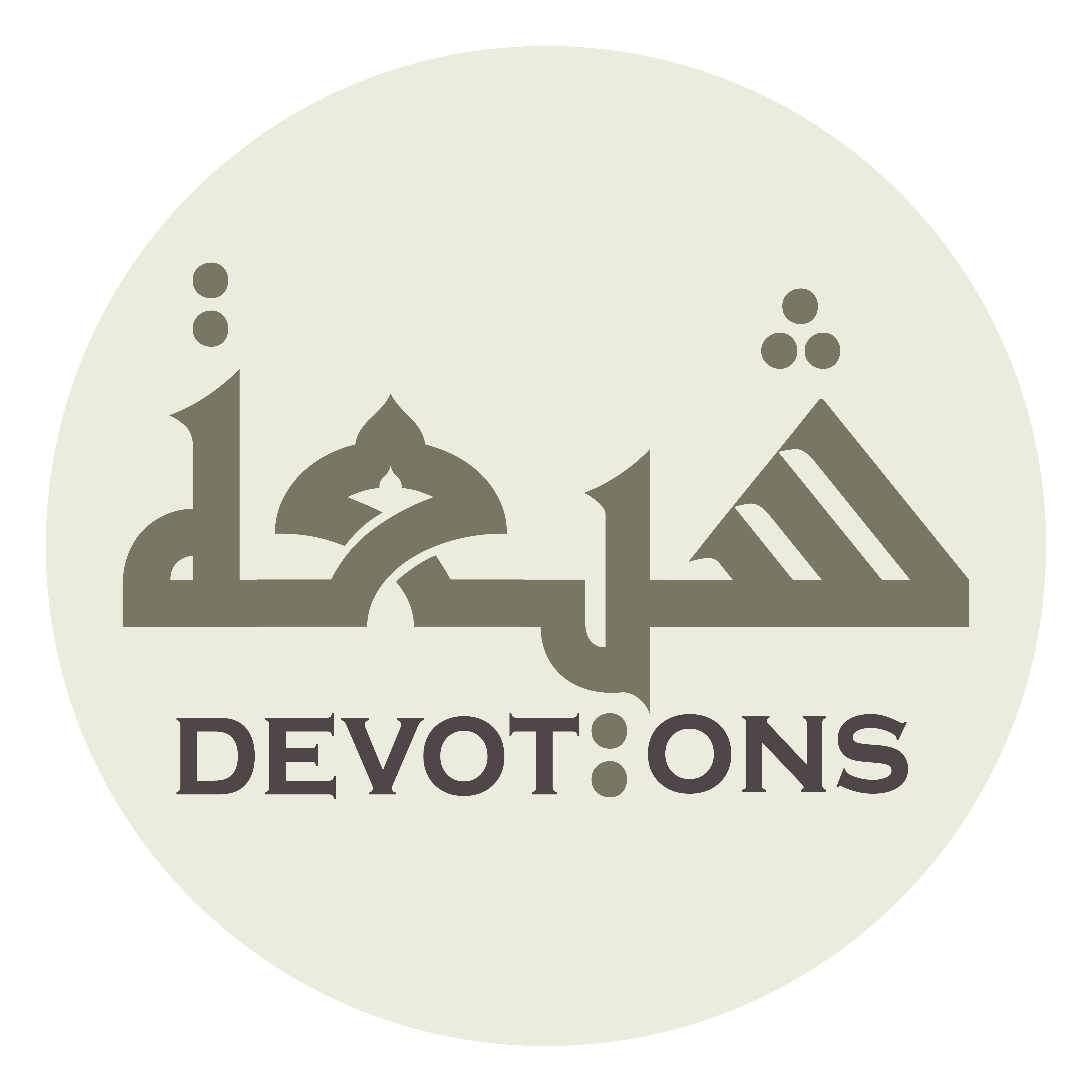 وَرَضَّيْتَهُ بِقَضَائِكَ

waraḍḍaytahu biqaḍā-ik

made pleased with Your decree,
Munajat 9 - Sahifat Sajjadiyyah
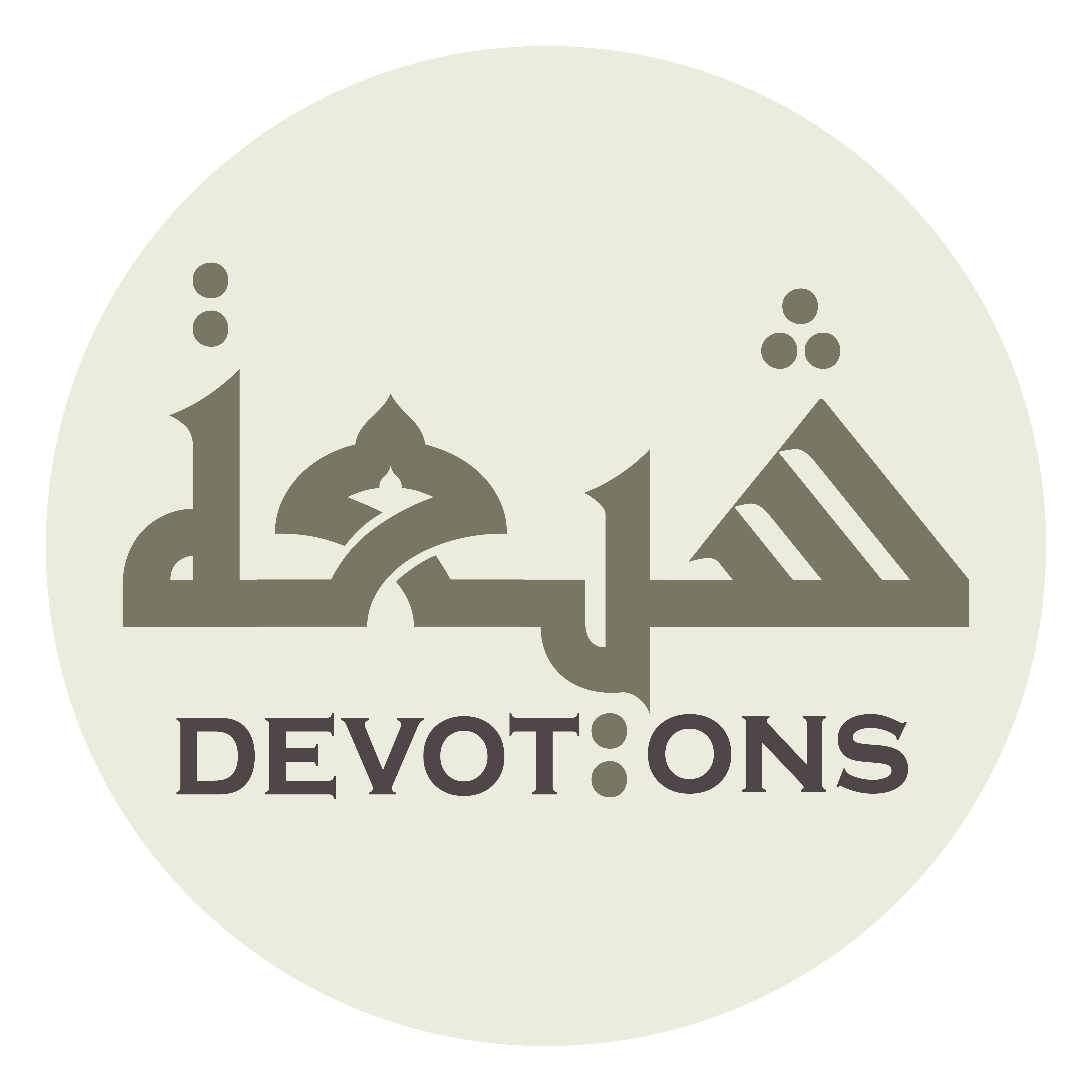 وَمَنَحْتَهُ بِالنَّظَرِ إِلَى وَجْهِكَ

wamanaḥtahu binnaẓari ilā wajhik

granted gazing upon thy face,
Munajat 9 - Sahifat Sajjadiyyah
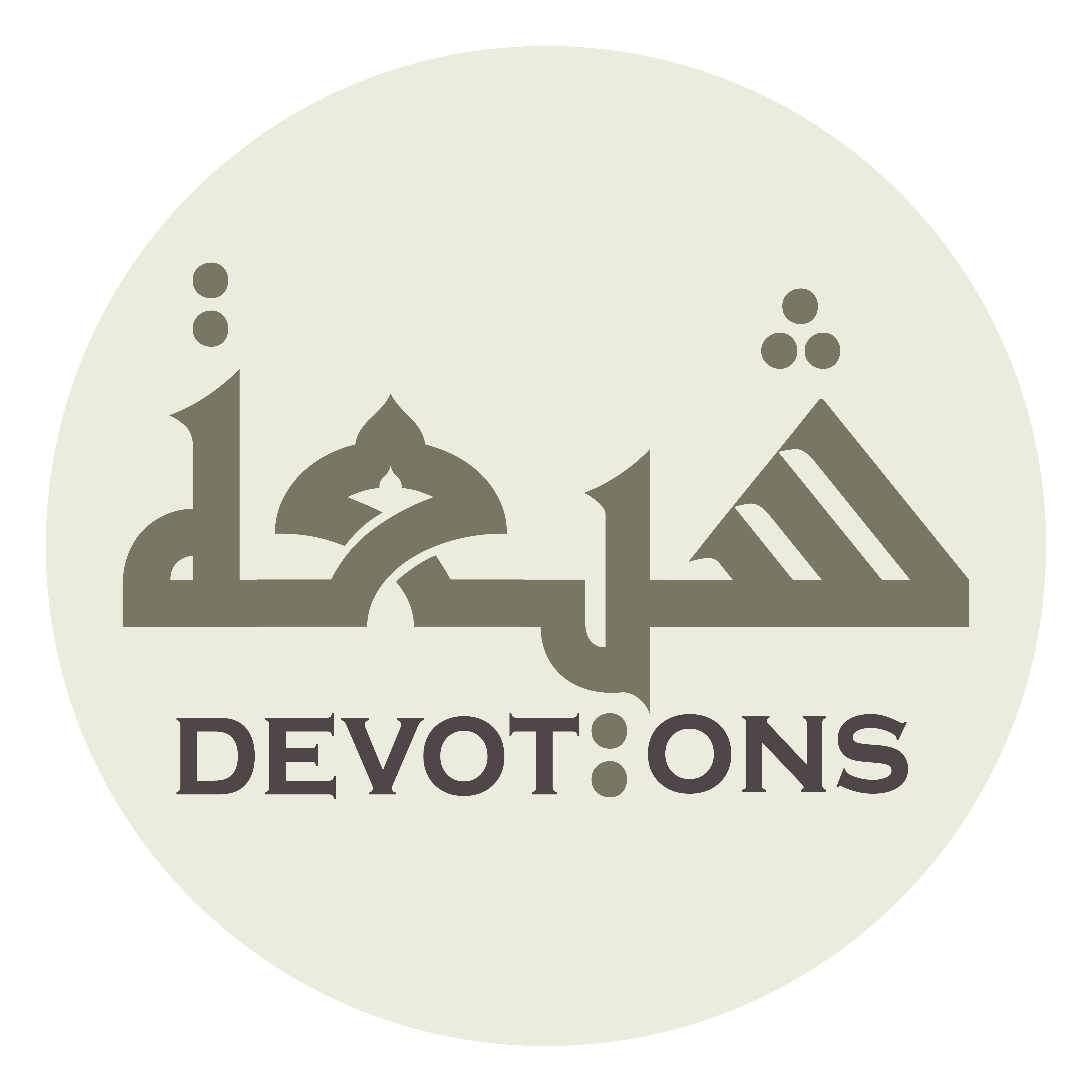 وَحَبَوْتَهُ بِرِضَاكَ

waḥabawtahu biriḍāk

shown the favor of Your good pleasure,
Munajat 9 - Sahifat Sajjadiyyah
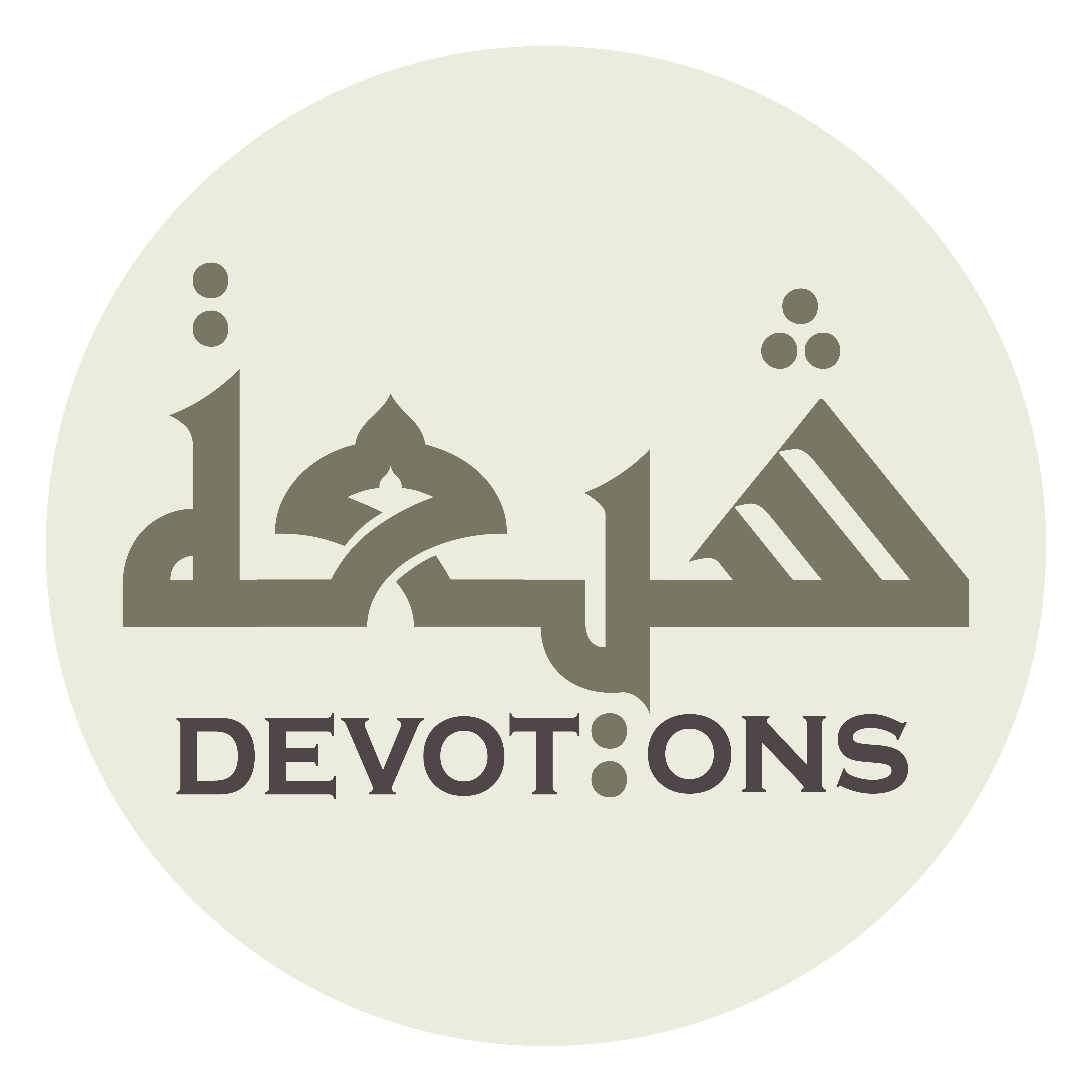 وَأَعَذْتَهُ مِنْ هَجْرِكَ وَقِلاكَ

wa-a`adhtahu min hajrika waqilāk

given refuge from separation from You and Your loathing,
Munajat 9 - Sahifat Sajjadiyyah
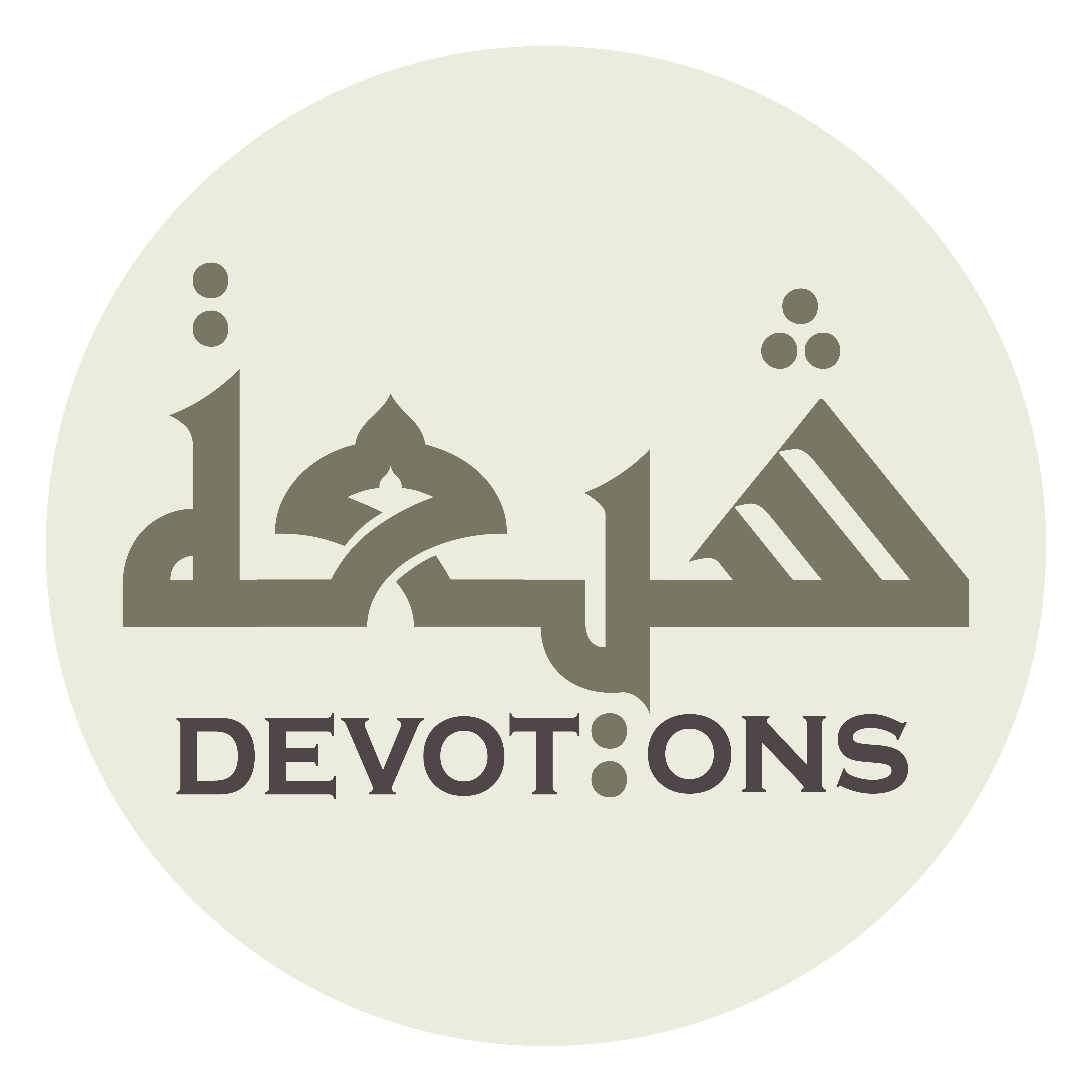 وَبَوَّأْتَهُ مَقْعَدَ الصِّدْقِ فِيْ جِوَارِكَ

wabawwa-tahu maq`adaṣ ṣidqi fī jiwārik

settled in a sure sitting place in Your neighborhood,
Munajat 9 - Sahifat Sajjadiyyah
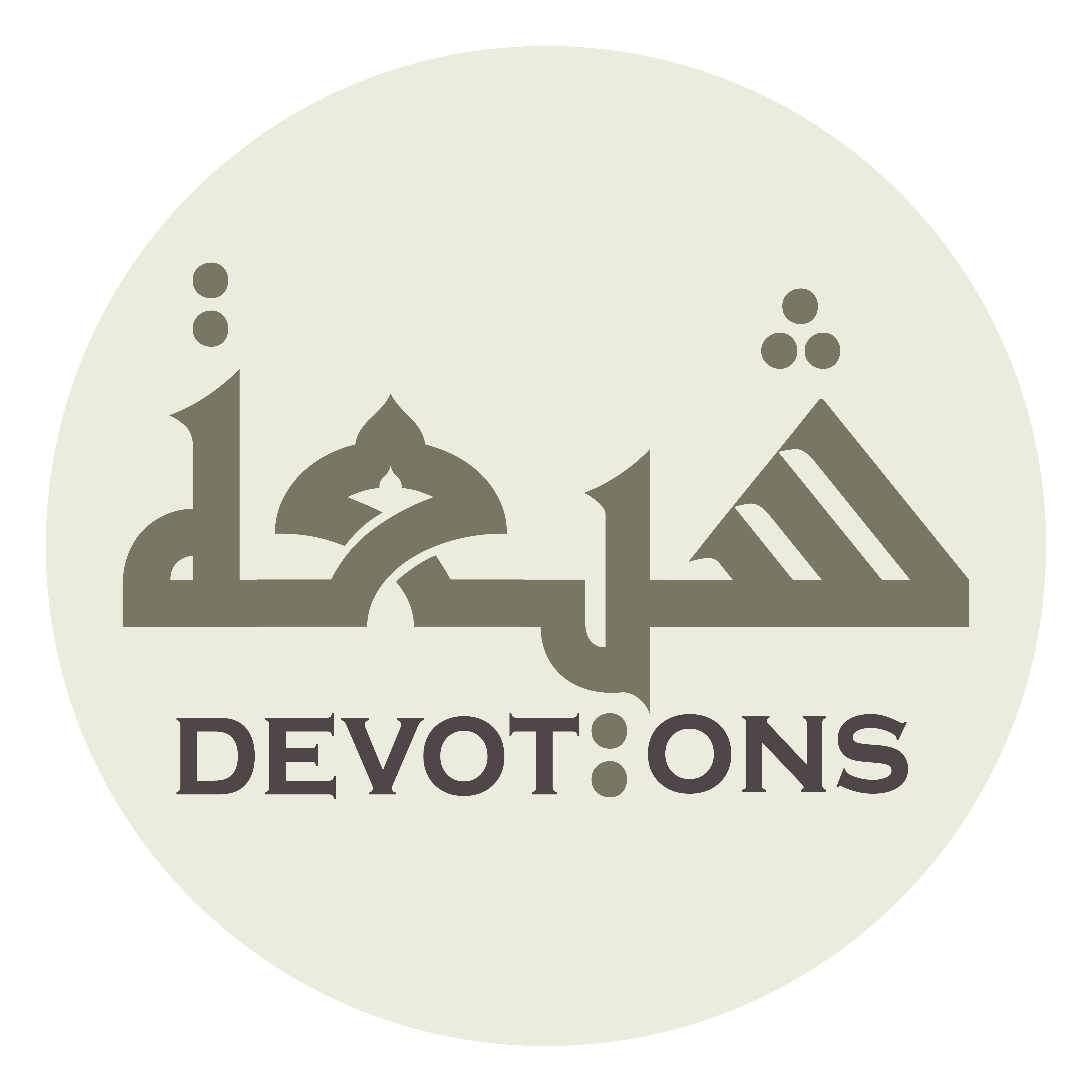 وَخَصَصْتَهُ بِمَعْرِفَتِكَ

wakhaṣaṣtahu bima`rifatik

singled out for true knowledge of You,
Munajat 9 - Sahifat Sajjadiyyah
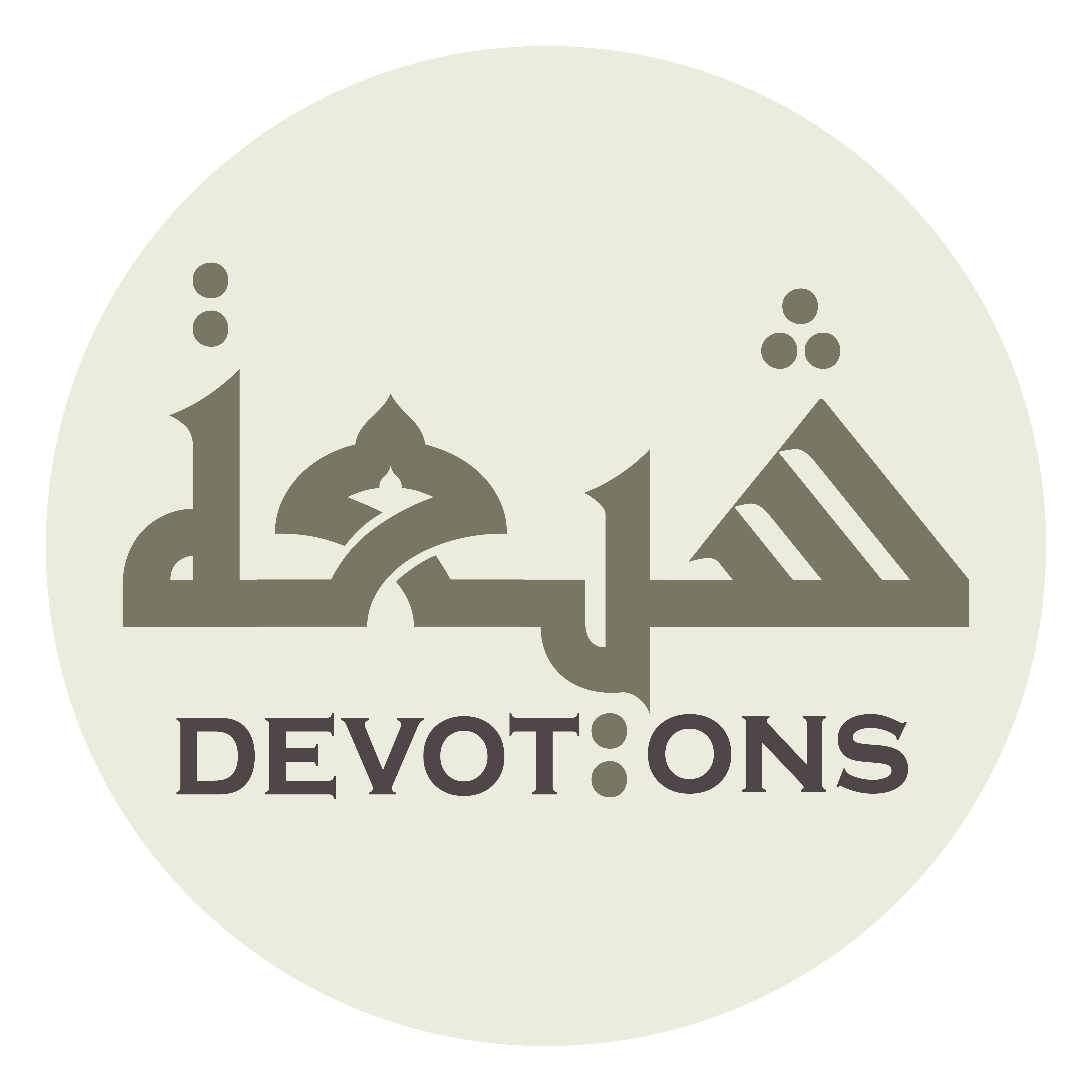 وَأَهَّلْتَهُ لِعِبَادَتِكَ

wa-ahhaltahu li`ibādatik

made worthy for worship of You,
Munajat 9 - Sahifat Sajjadiyyah
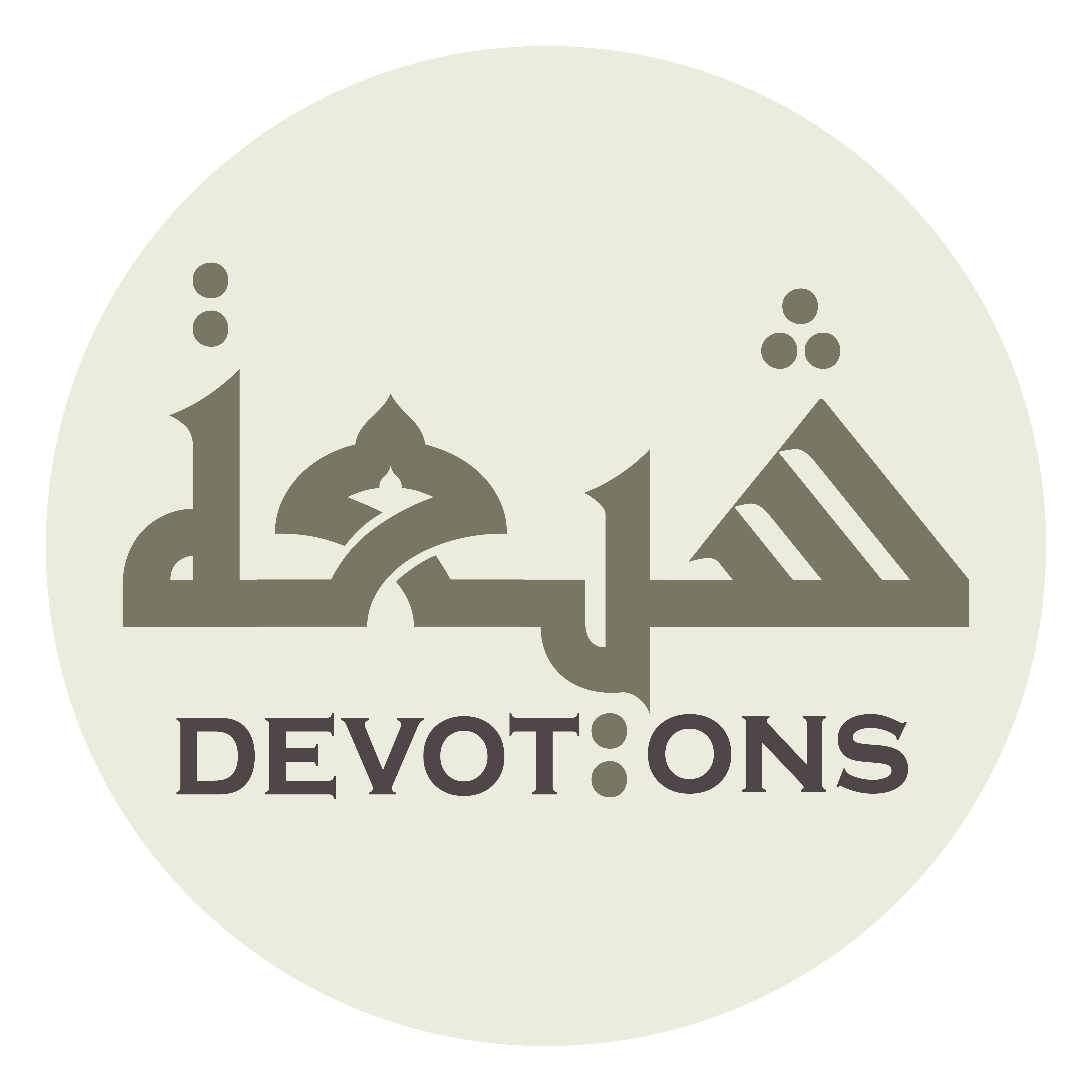 وَهَيَّمْتَ قَلْبَهُ لِإِرَادَتِكَ

wahayyamta qalbahu li-irādatik

whose heart You have captivated with Your will,
Munajat 9 - Sahifat Sajjadiyyah
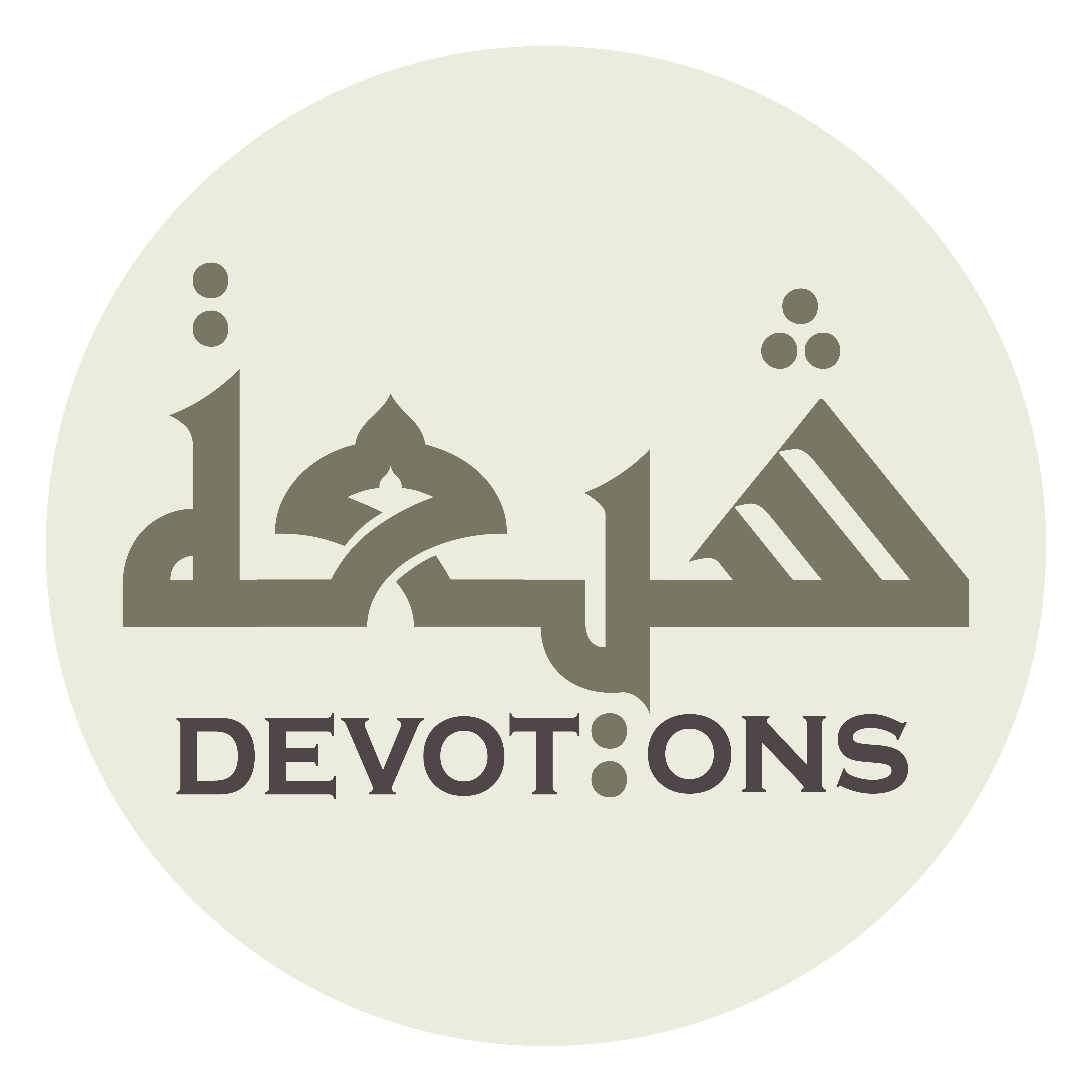 وَاجْتَبَيْتَهُ لِمُشَاهَدَتِكَ

wajtabaytahu limushāhadatik

whom You have picked for contemplating You,
Munajat 9 - Sahifat Sajjadiyyah
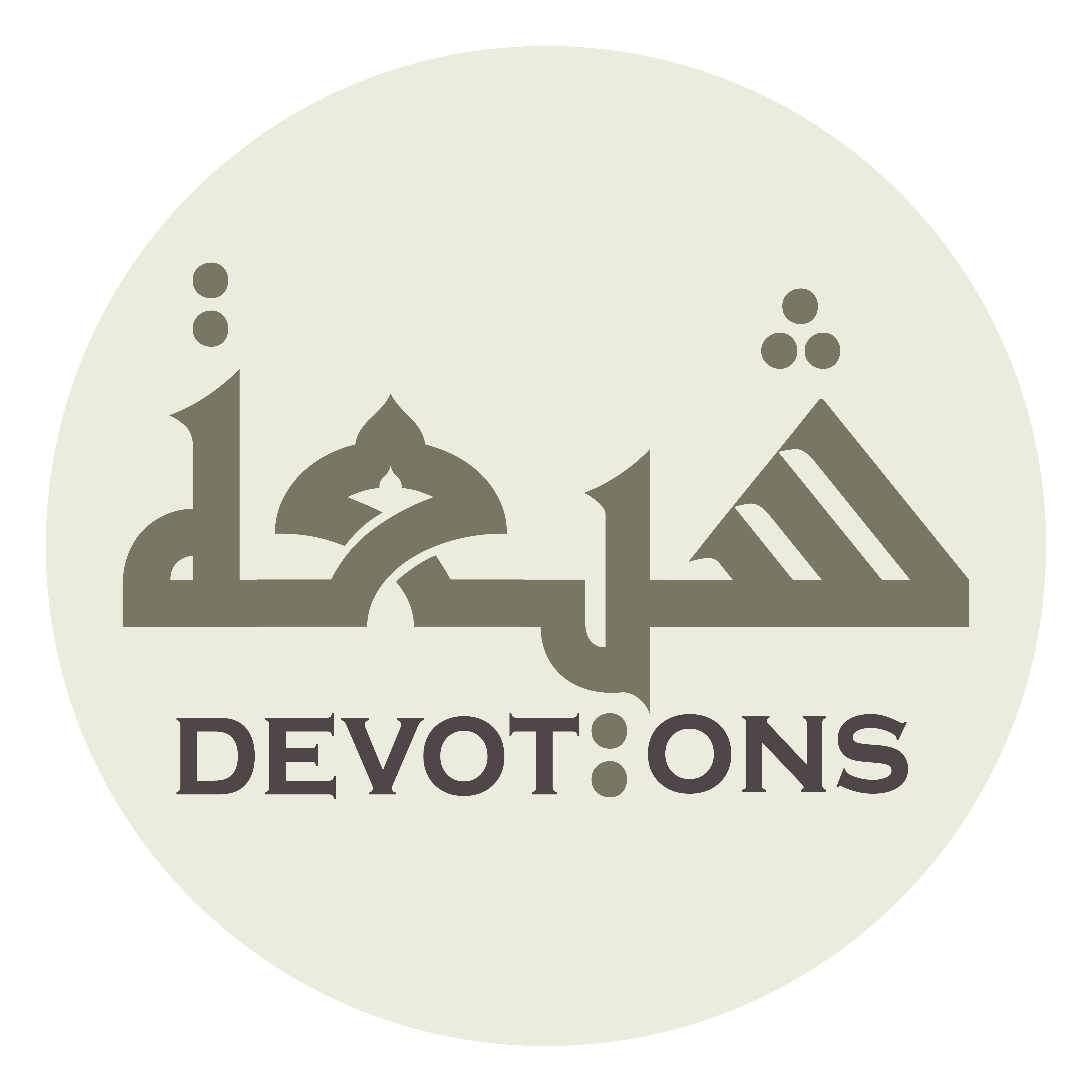 وَأَخْلَيْتَ وَجْهَهُ لَكَ

wa-akhlayta wajhahu lak

whose look You have made empty for You,
Munajat 9 - Sahifat Sajjadiyyah
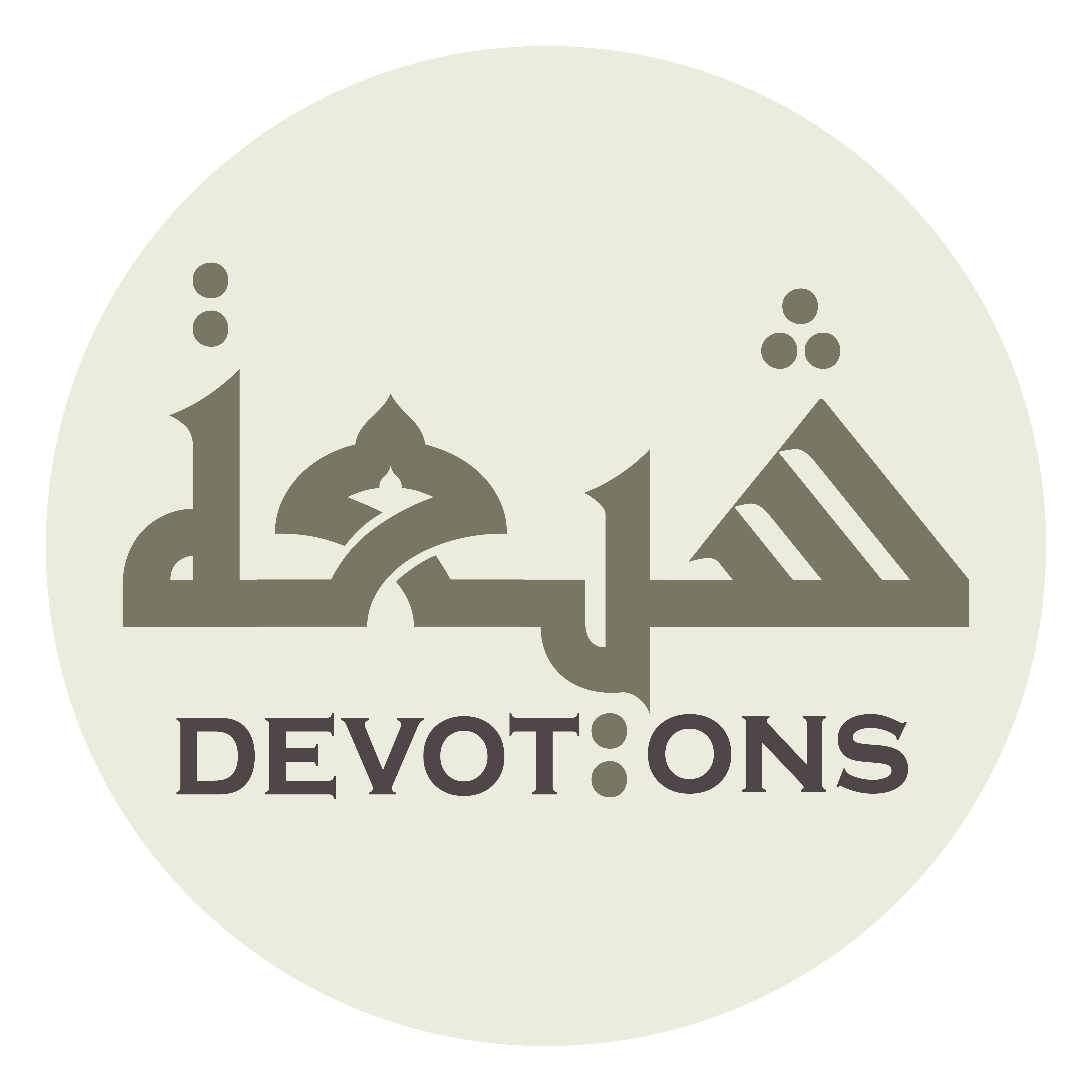 وَفَرَّغْتَ فُؤَادَهُ لِحُبِّكَ

wafarraghta fu-ādahu liḥubbik

whose breast You have freed for Your love,
Munajat 9 - Sahifat Sajjadiyyah
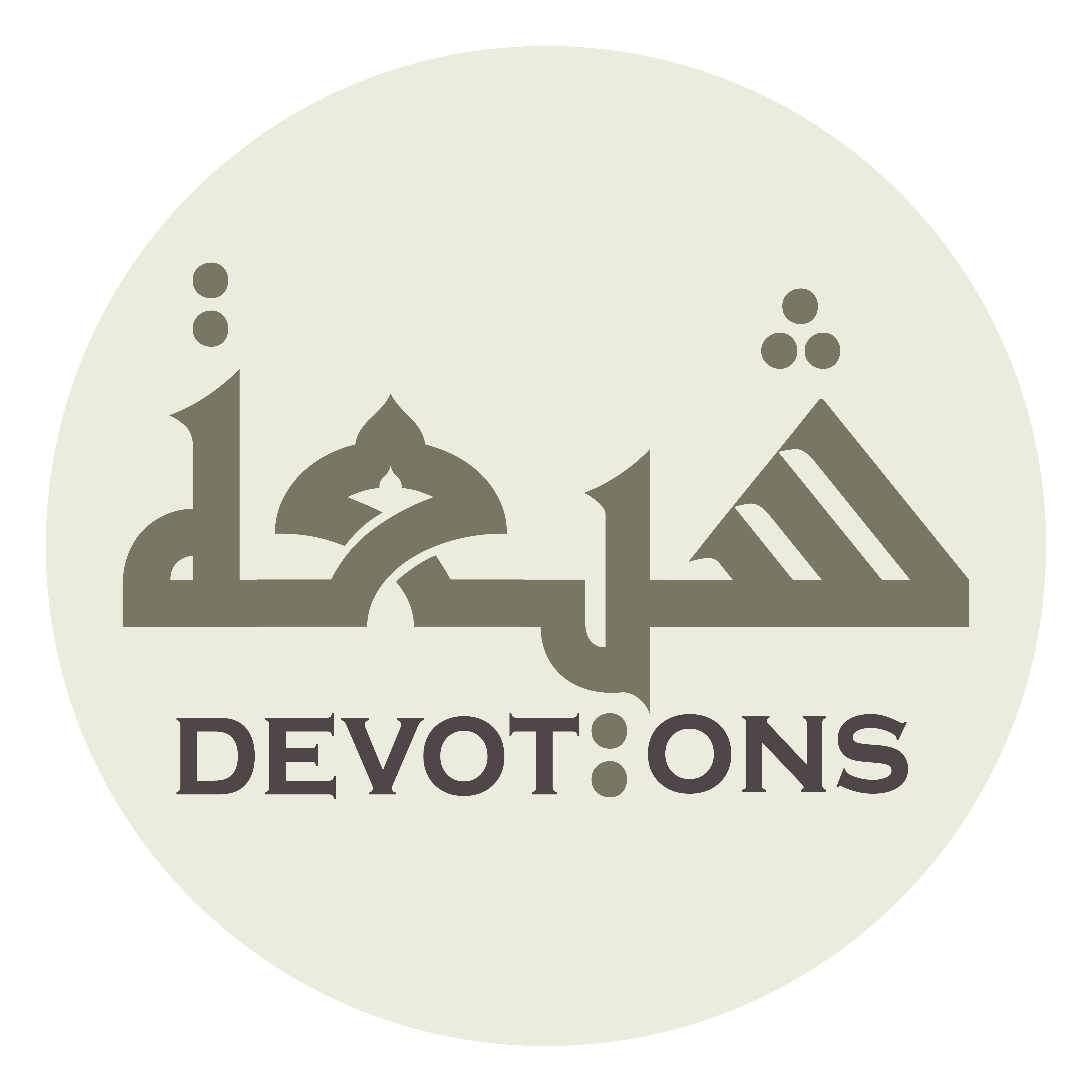 وَرَغَّبْتَهُ فِيمَا عِنْدَكَ

waraghhabtahu fīmā `indak

whom You have made desirous of what is with You,
Munajat 9 - Sahifat Sajjadiyyah
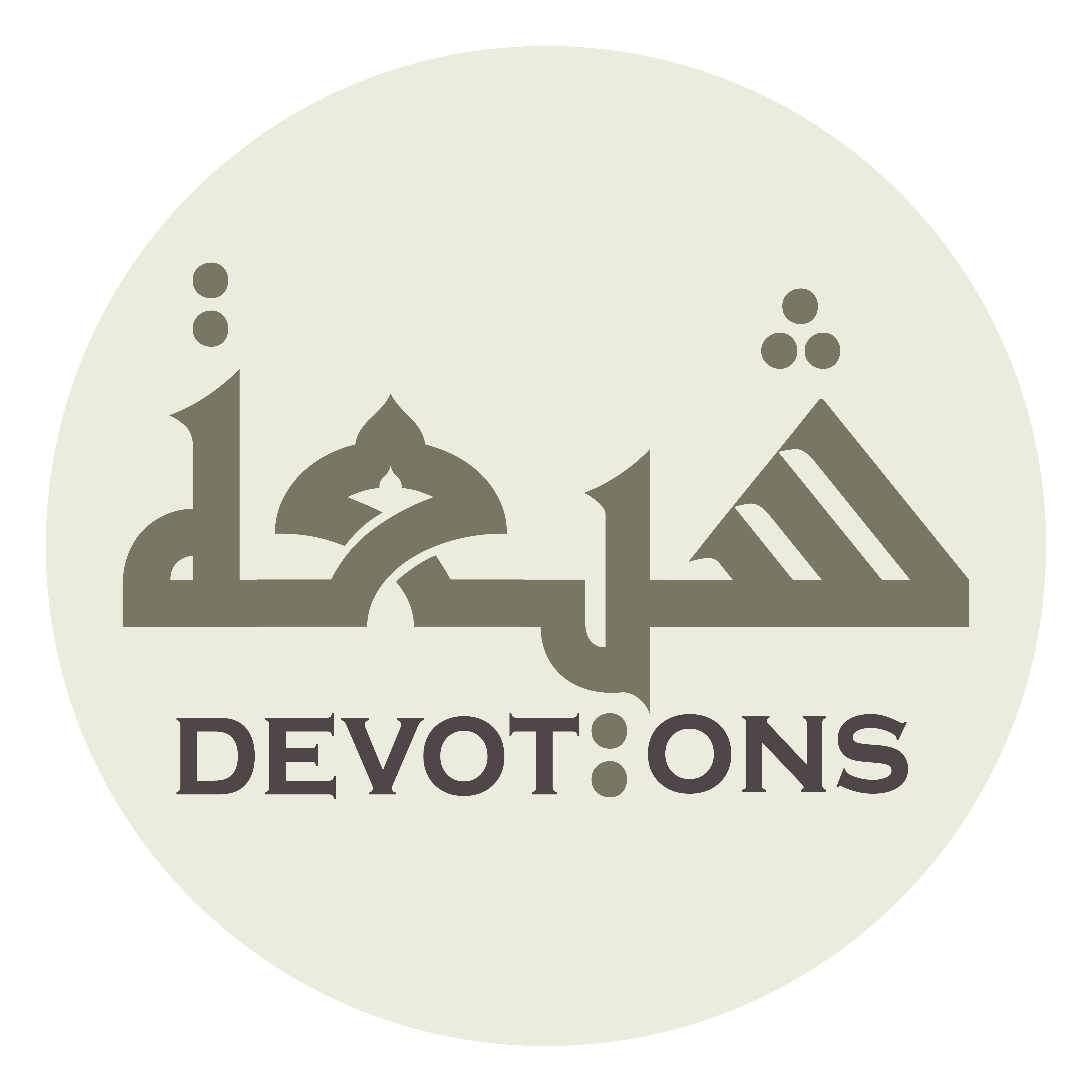 وَأَلْهَمْتَهُ ذِكْرَكَ

wa-alhamtahu dhikrak

inspired with Your remembrance,
Munajat 9 - Sahifat Sajjadiyyah
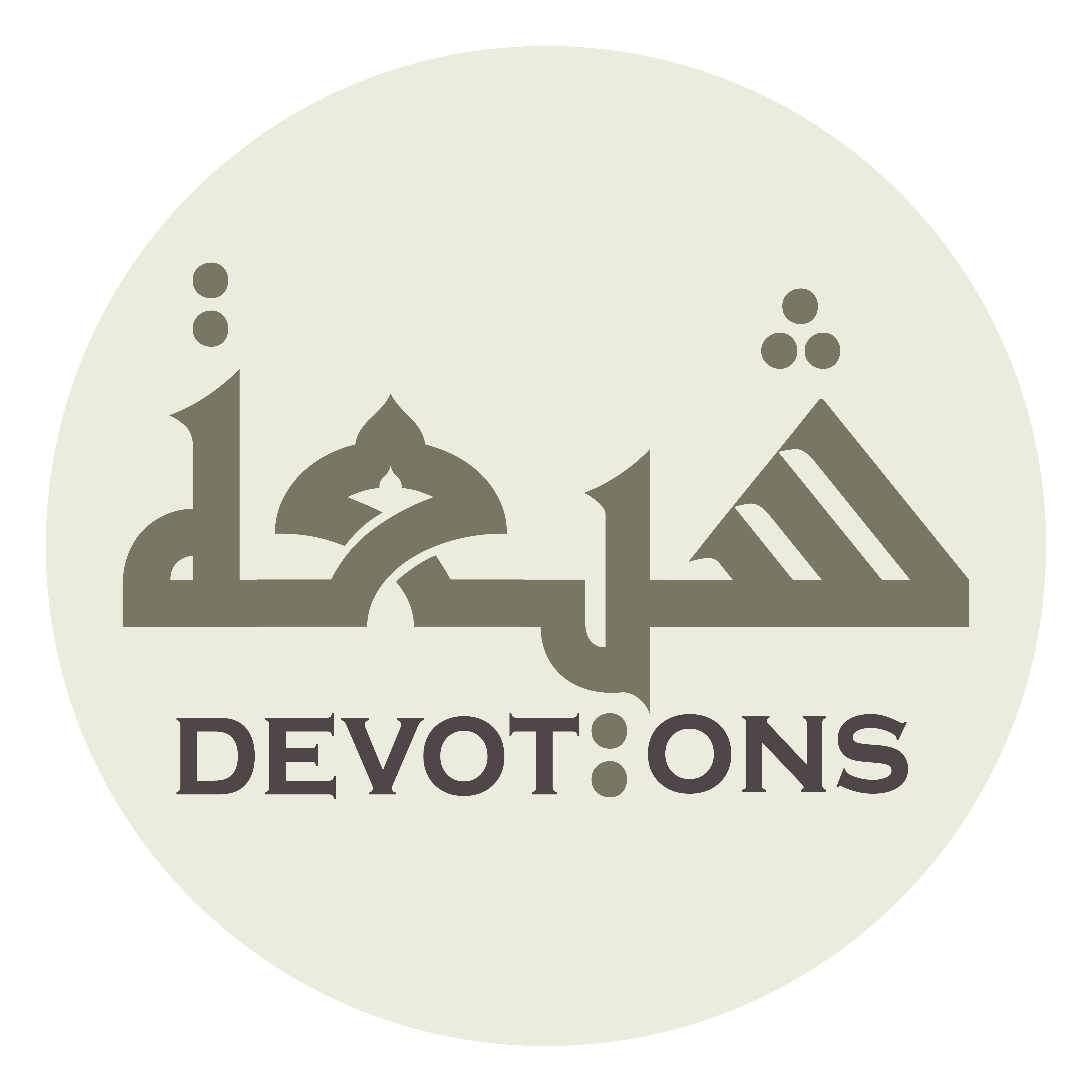 وَأَوْزَعْتَهُ شُكْرَكَ

wa-awza`tahu shukrak

allotted thanksgiving to You,
Munajat 9 - Sahifat Sajjadiyyah
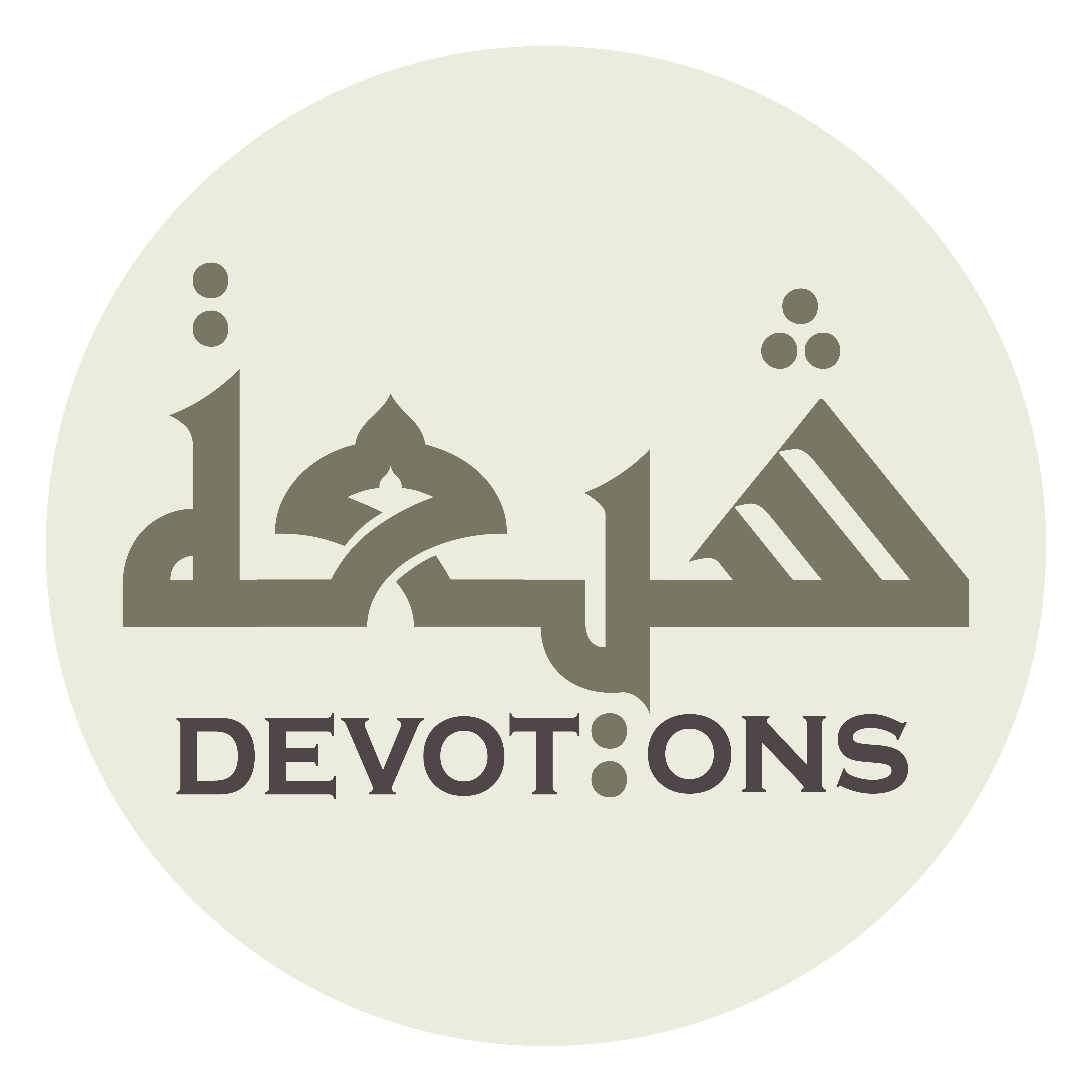 وَشَغَلْتَهُ بِطَاعَتِكَ

washaghaltahu biṭā`atik

occupied with obeying You,
Munajat 9 - Sahifat Sajjadiyyah
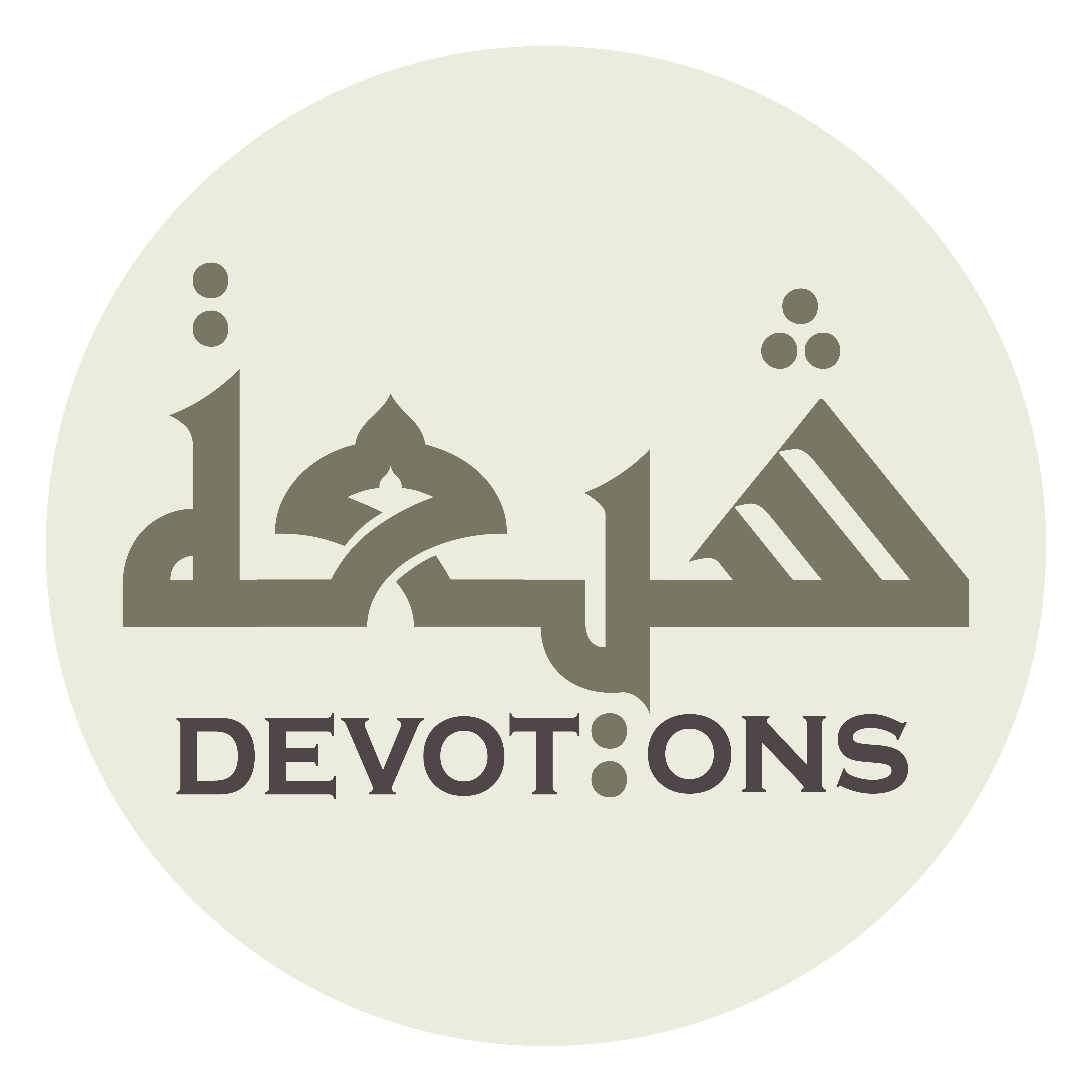 وَصَيَّرْتَهُ مِنْ صَالِحِيْ بَرِيَّتِكَ

waṣayyar-tahu min ṣāliḥī bariyyatik

turned into one of Your righteous creatures,
Munajat 9 - Sahifat Sajjadiyyah
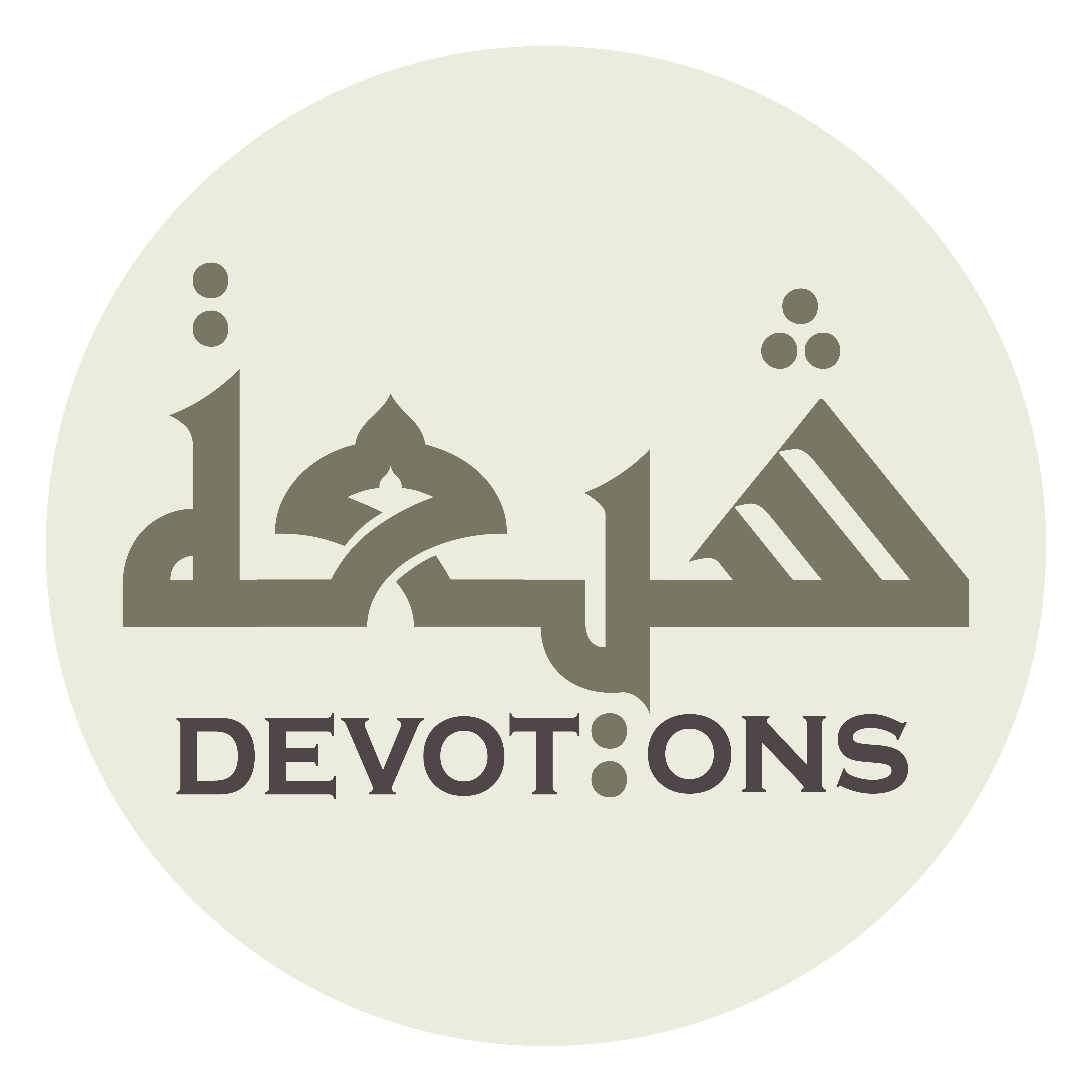 وَاخْتَرْتَهُ لِمُنَاجَاتِكَ

wakhtar-tahu limunājātik

chosen for whispered prayer to You,
Munajat 9 - Sahifat Sajjadiyyah
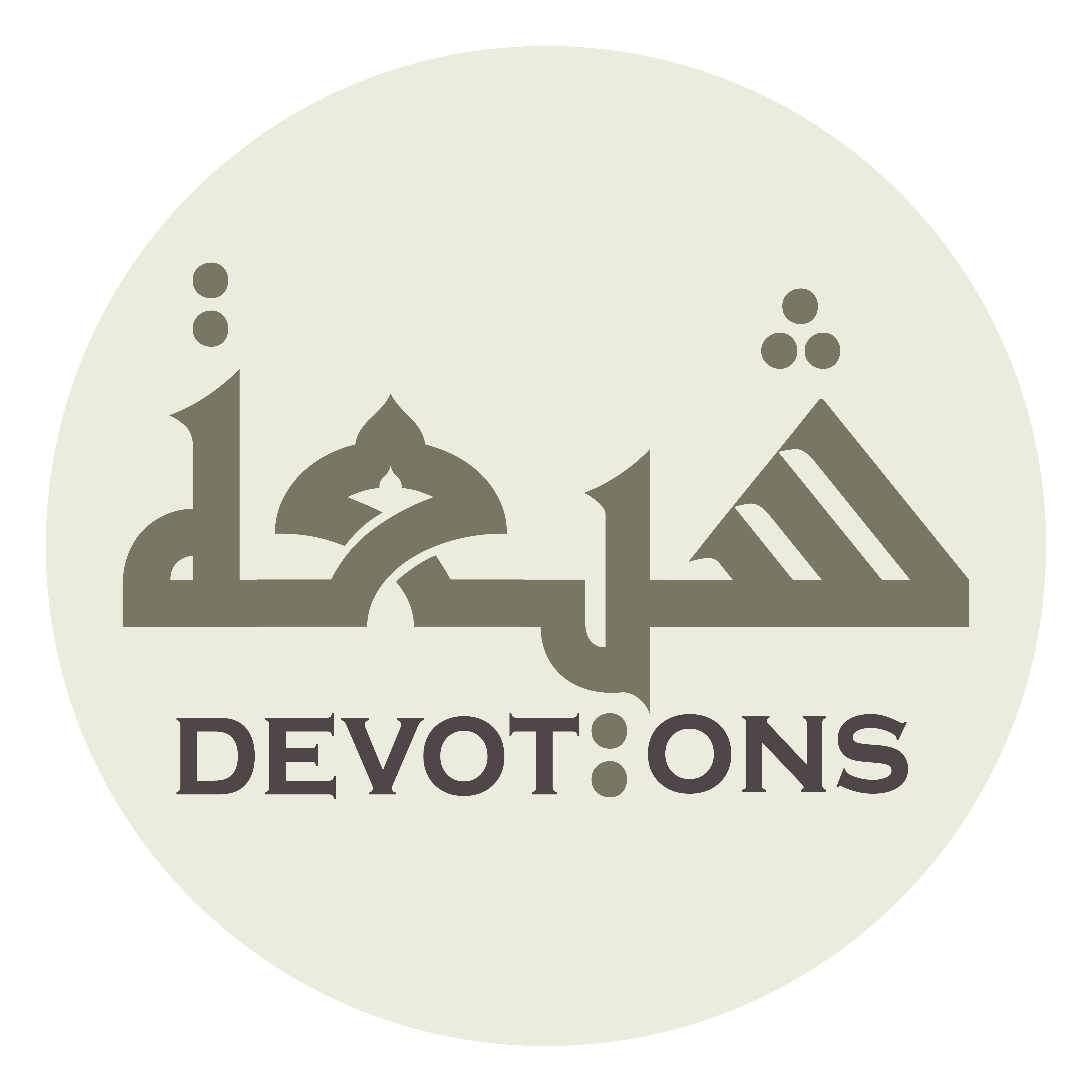 وَقَطَعْتَ عَنْهُ كُلَّ شَيْءٍ يَقْطَعُهُ عَنْكَ

waqaṭa`ta `anhu kulla shay-in yaqṭa`uhu `ank

and from whom You have cut off all things which cut him off from You!
Munajat 9 - Sahifat Sajjadiyyah
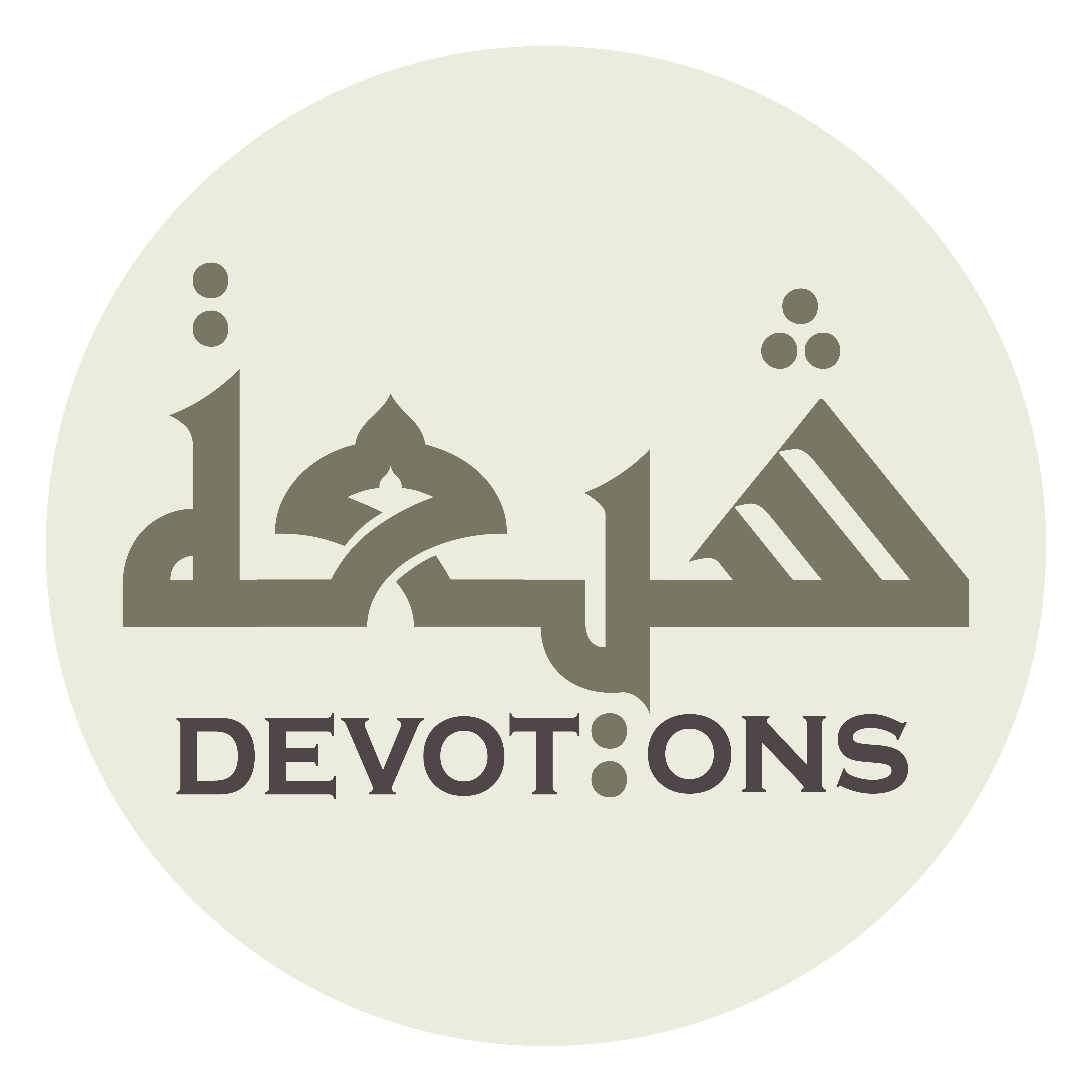 اَللَّهُمَّ اجْعَلْنَا مِمَّنْ دَأْبُهُمُ الْإِرْتِيَاحُ إِلَيْكَ وَالْحَنِيْنُ

allāhummaj`alnā mimman da-buhumul ir-tiyāḥu ilayka walḥanīn

O Allah, place us among those whose habit is rejoicing in You and yearning for You,
Munajat 9 - Sahifat Sajjadiyyah
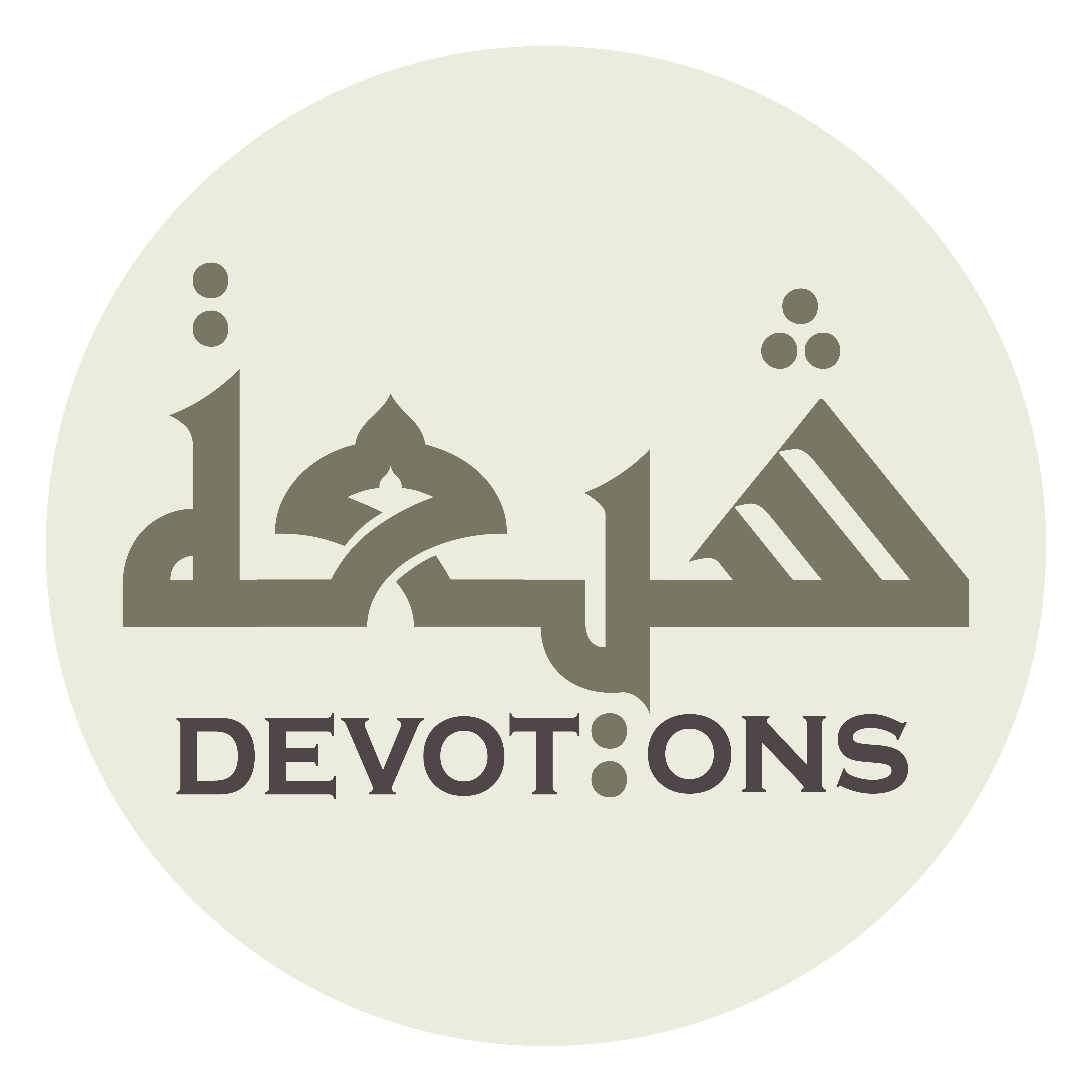 وَدَهْرُهُمُ الزَّفْرَةُ وَالْاَنِينُ

wadahruhumuz zafratu wal-anīn

whose time is spent in sighing and moaning!
Munajat 9 - Sahifat Sajjadiyyah
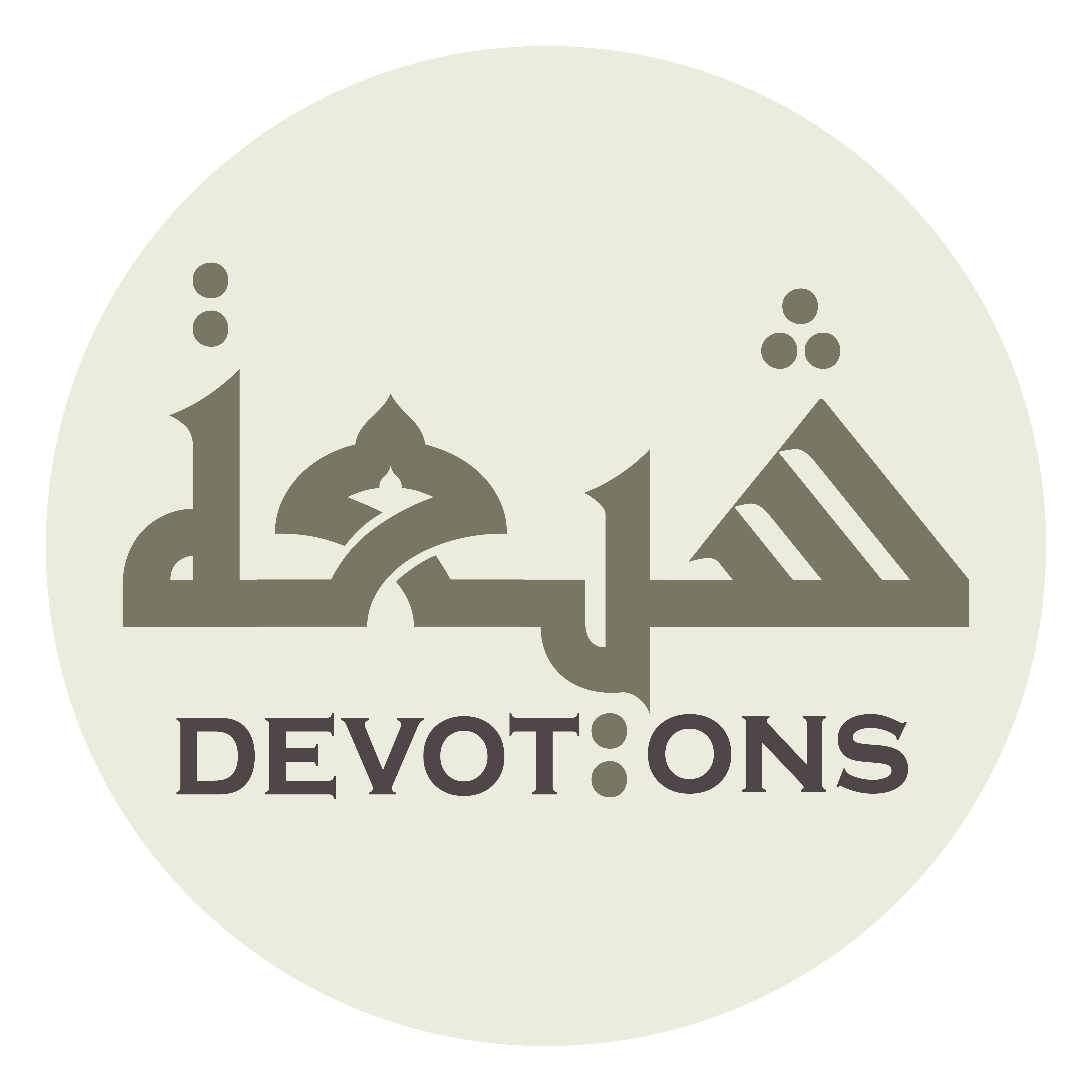 جِبَاهُهُمْ سَاجِدَةٌ لِعَظَمَتِكَ

jibāhuhum sājidatun li`aẓamatik

Their foreheads are bowed down before Your mightiness,
Munajat 9 - Sahifat Sajjadiyyah
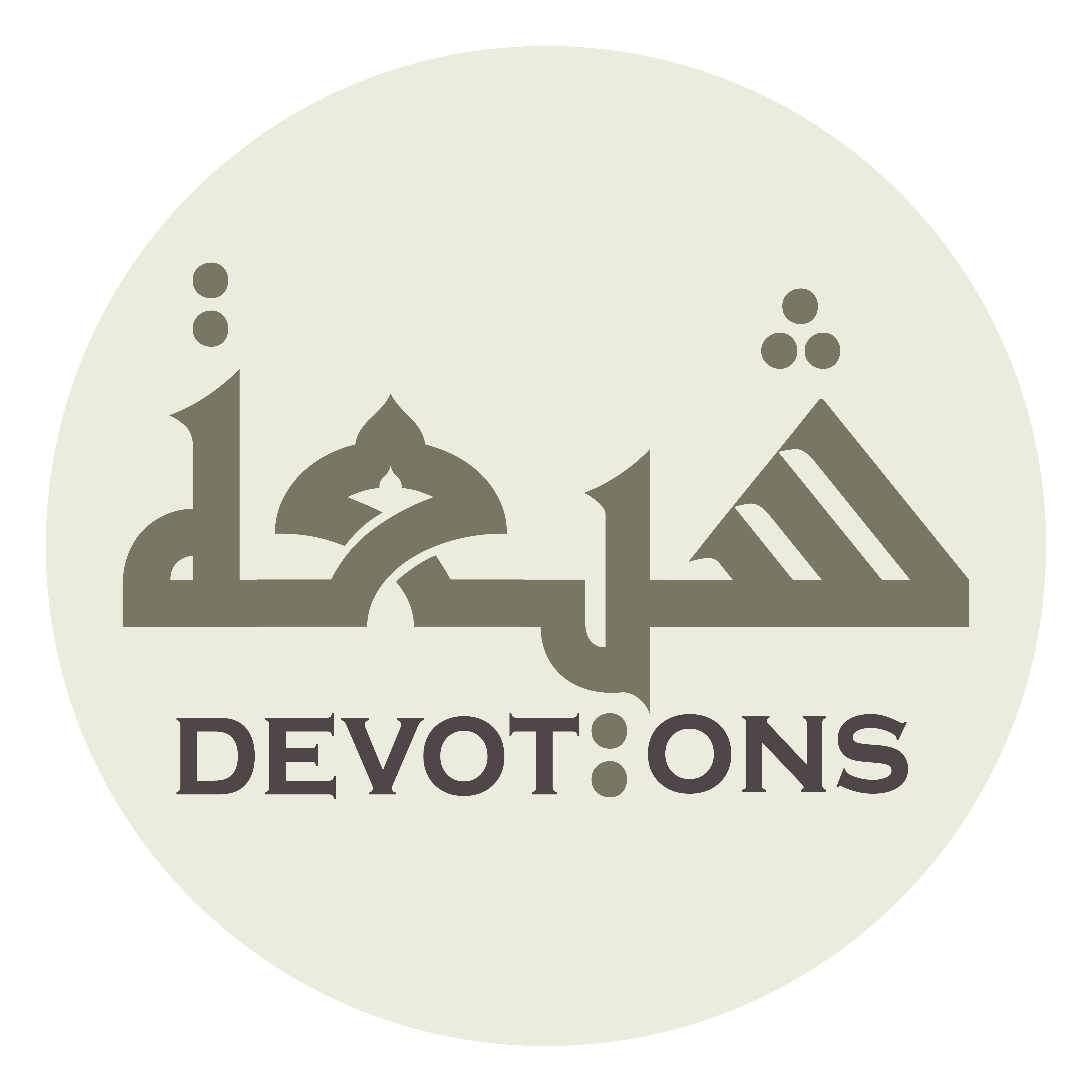 وَعُيُونُهُمْ سَاهِرَةٌ فِيْ خِدْمَتِكَ

wa`uyūnuhum sāhiratun fī khidmatik

their eyes wakeful in Your service,
Munajat 9 - Sahifat Sajjadiyyah
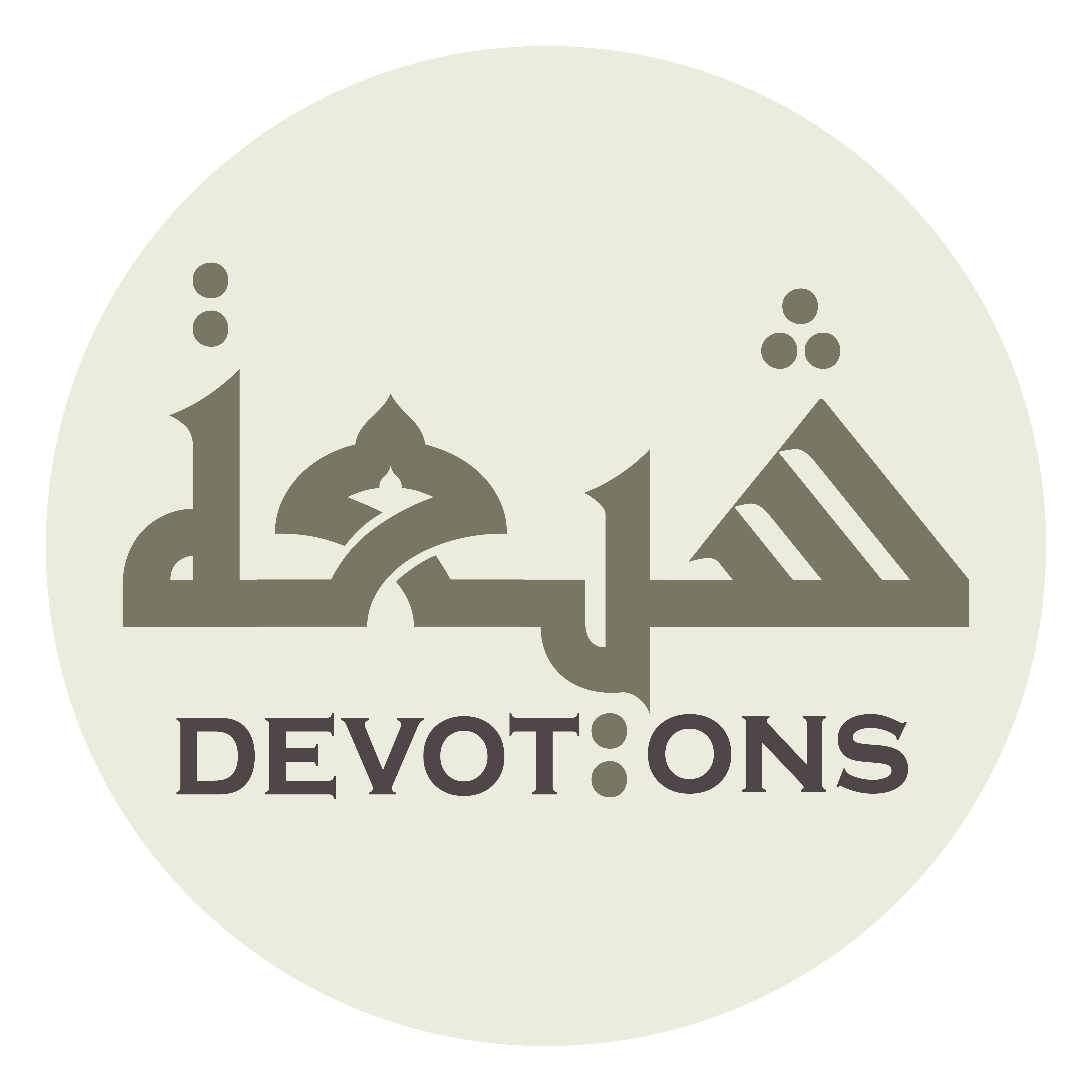 وَدُمُوعُهُمْ سَائِلَةٌ مِنْ خَشْيَتِكَ

wadumū`uhum sā-ilatun min khashyatik

their tears flowing in dread of You,
Munajat 9 - Sahifat Sajjadiyyah
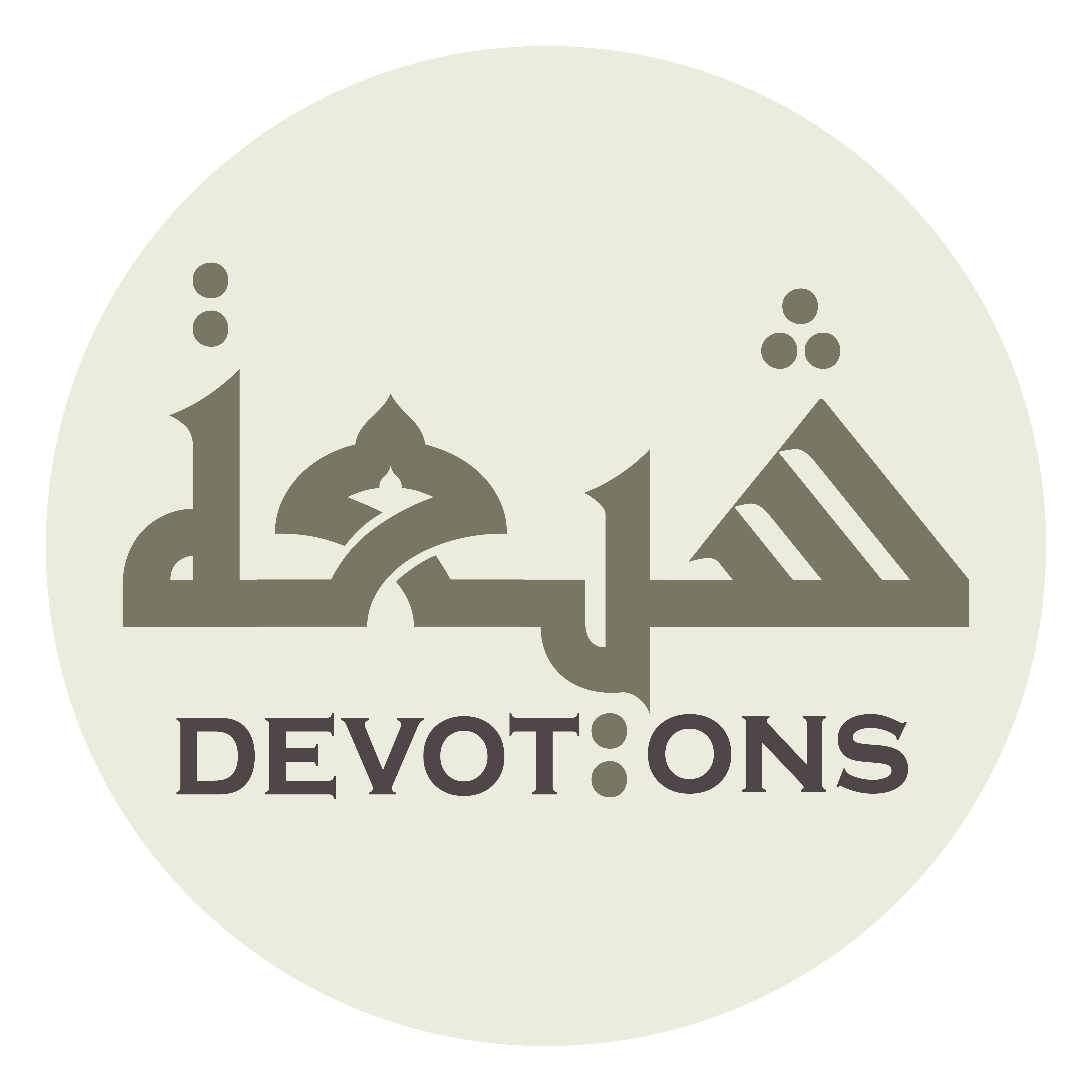 وَقُلُوبُهُمْ مُتَعَلِّقَةٌ بِمَحَبَّتِكَ

waqulūbuhum muta`alliqatun bimaḥabbatik

their hearts fixed upon Your love,
Munajat 9 - Sahifat Sajjadiyyah
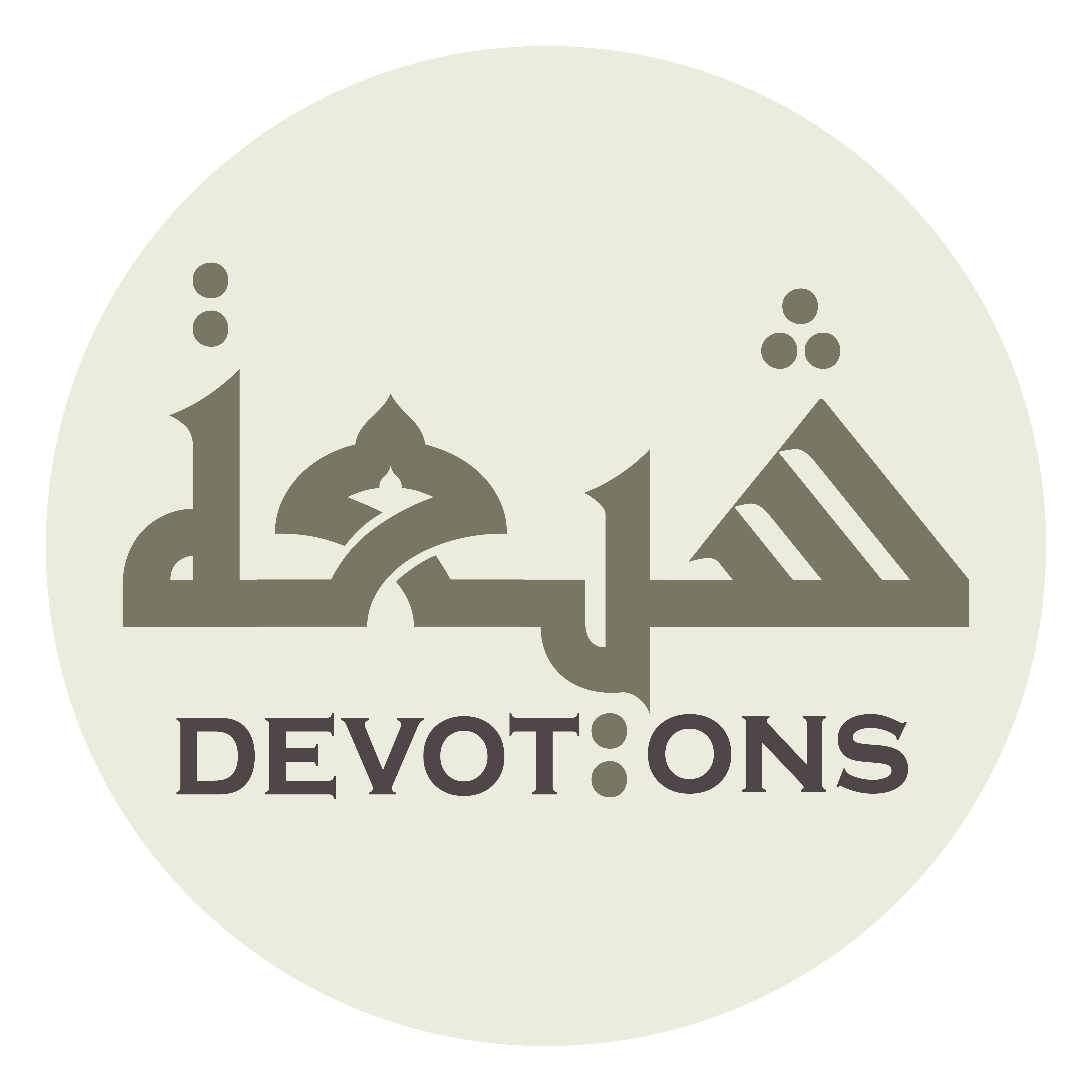 وَأَفْئِدَتُهُمْ مُنْخَلِعَةٌ مِنْ مَهَابَتِكَ

wa-af-idatuhum munkhali`atun min mahābatik

their cores shaken with awe of You.
Munajat 9 - Sahifat Sajjadiyyah
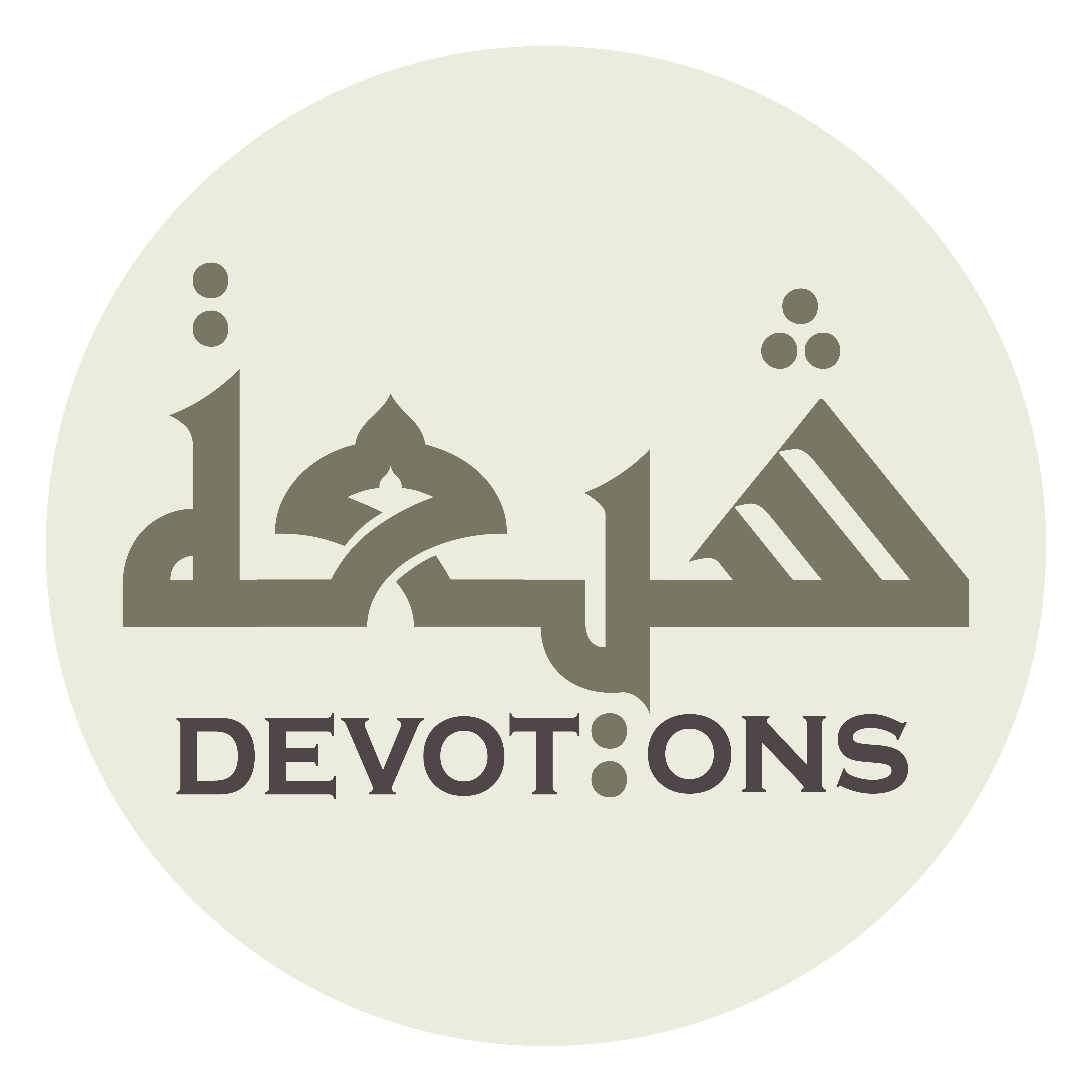 يَا مَنْ أَنْوَارُ قُدْسِهِ لِأَبْصَارِ مُحِبِّيْهِ رَائِقَةٌ

yā man anwāru qudsihi li-abṣāri muḥibbīhi rā-iqah

O He the lights of whose holiness induce wonder in the eyes of His lovers,
Munajat 9 - Sahifat Sajjadiyyah
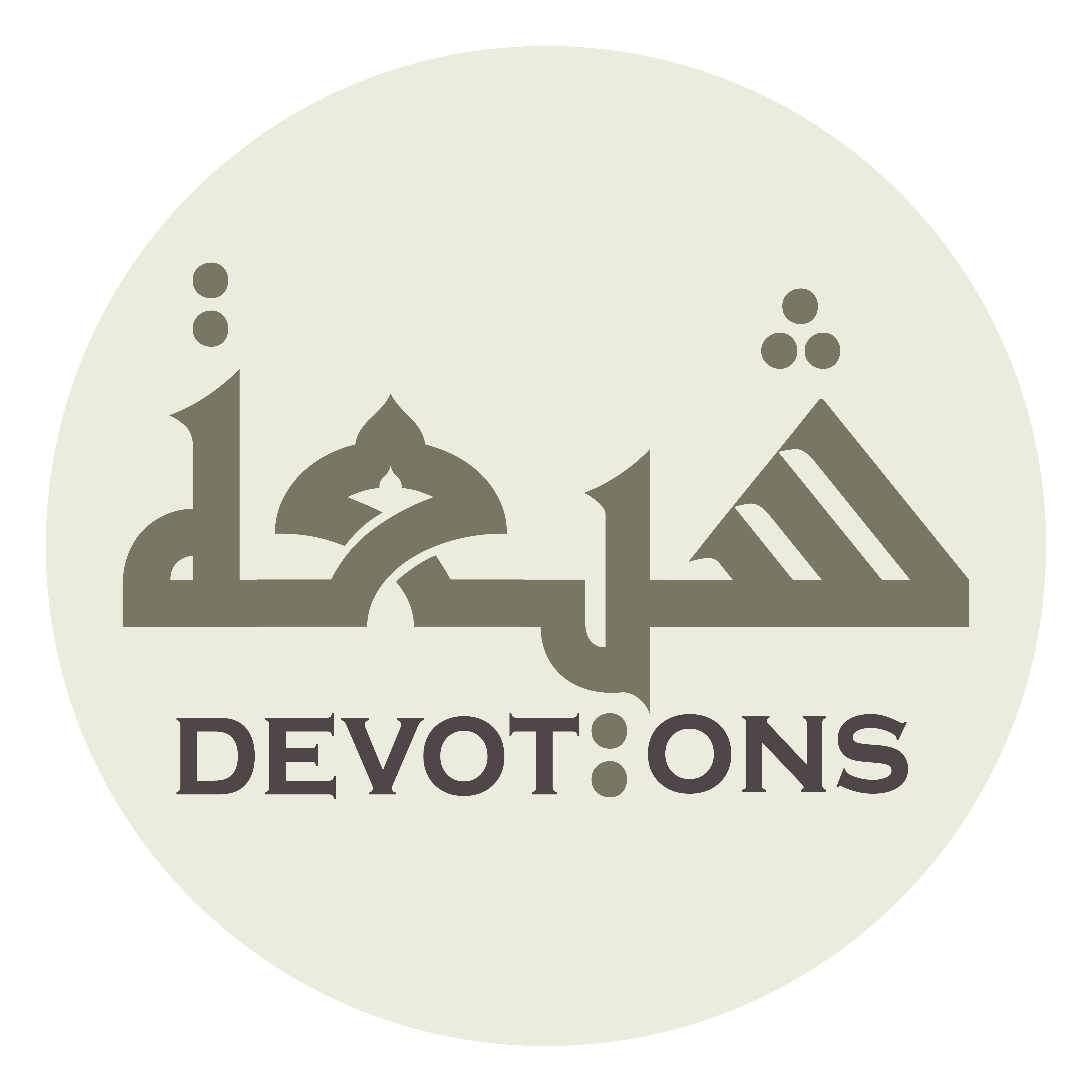 وَسُبُحَاتُ وَجْهِهِ لِقُلُوبِ عَارِفِيْهِ شَائِقَةٌ

wasubuḥātu wajhihi liqulūbi `ārifīhi shā-iqah

the glories of whose face arouse the longing of the hearts of His knowers!
Munajat 9 - Sahifat Sajjadiyyah
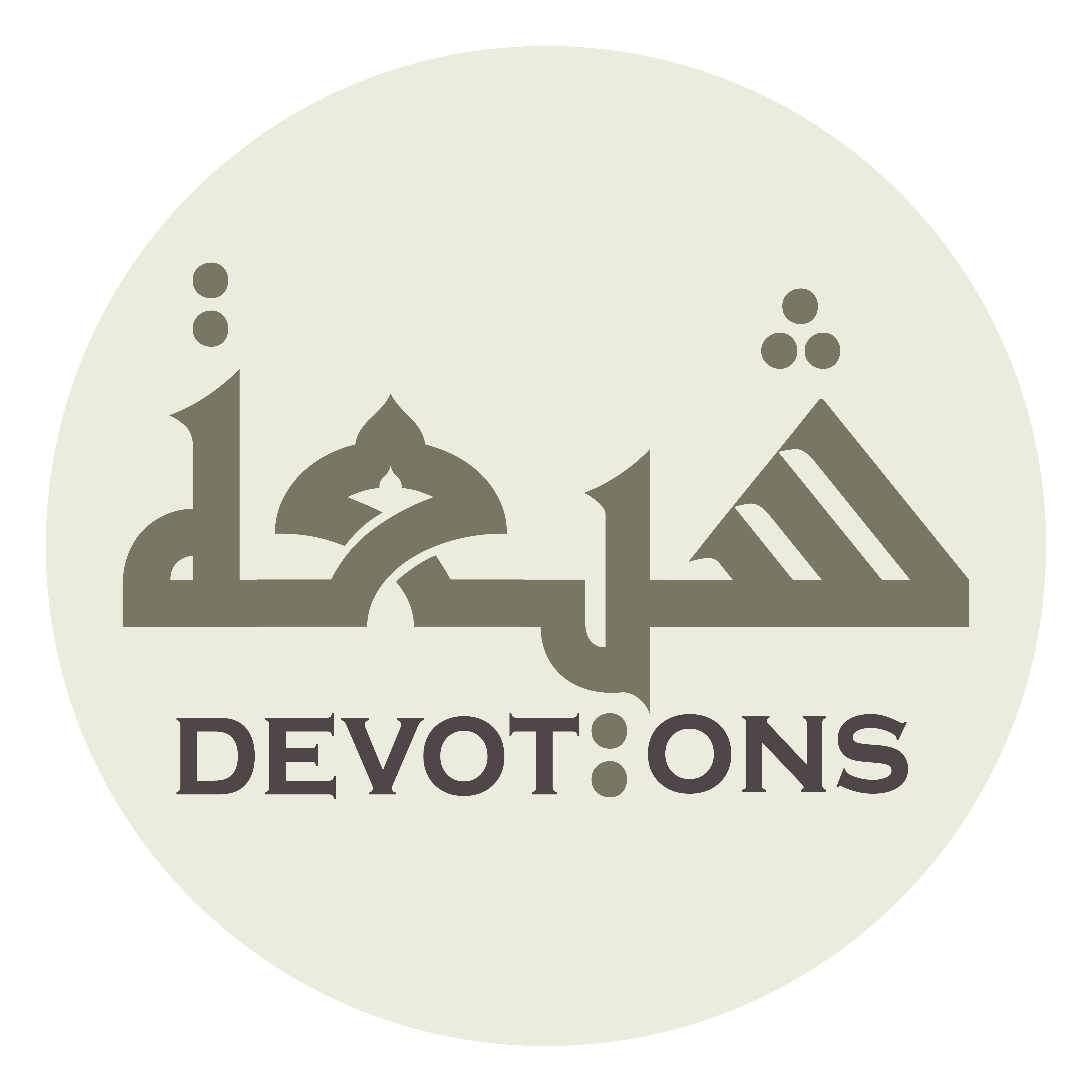 يَا مُنَىٰ قُلُوبِ الْمُشْتَاقِينَ

yā munā qulūbil mushtāqīn

O Furthest Wish of the hearts of the yearners!
Munajat 9 - Sahifat Sajjadiyyah
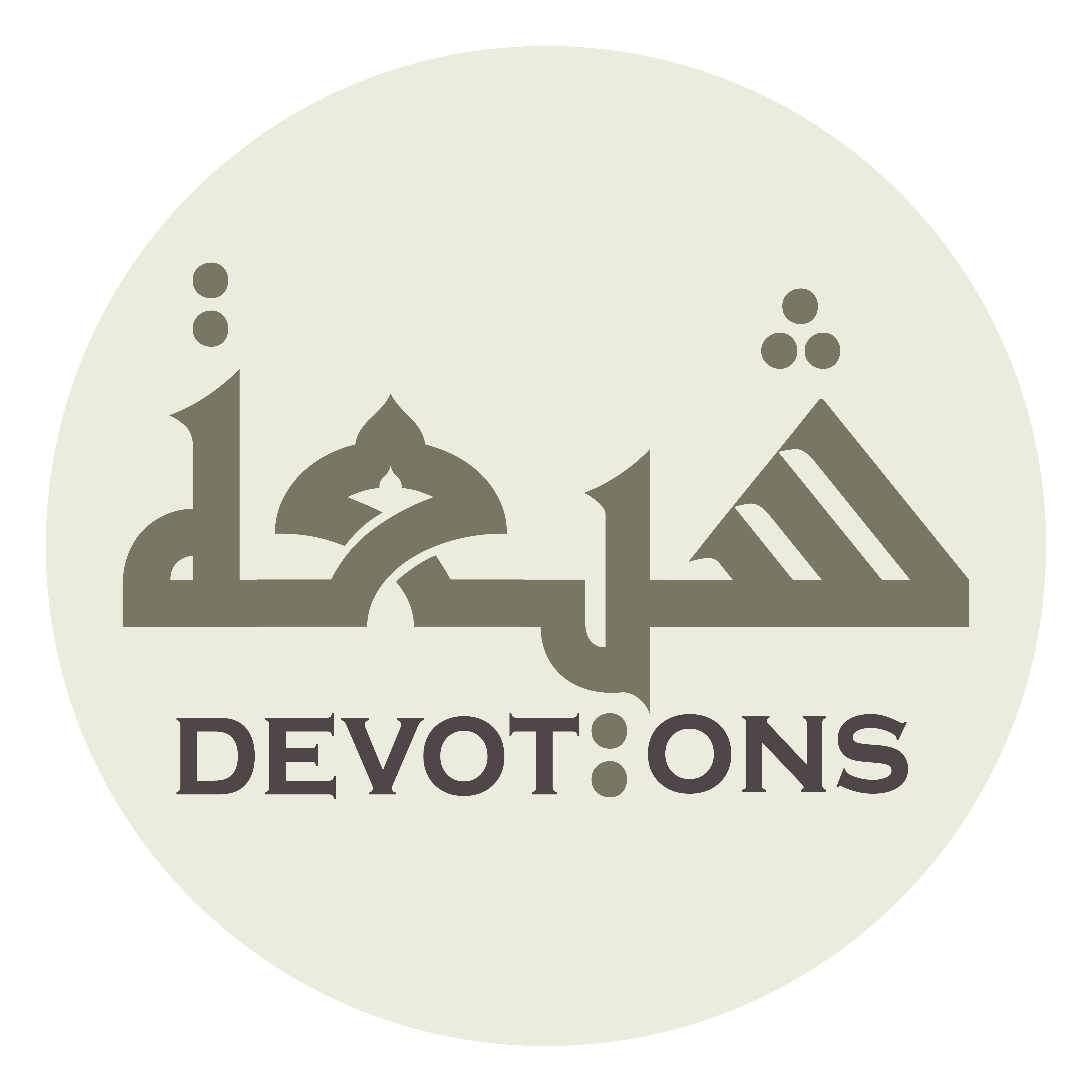 وَيَا غَايَةَ آمَالِ الْمُحِبِّينَ

wayā ghāyata-āmālil muḥibbīn

O Utmost Limit of the hopes of the lovers!
Munajat 9 - Sahifat Sajjadiyyah
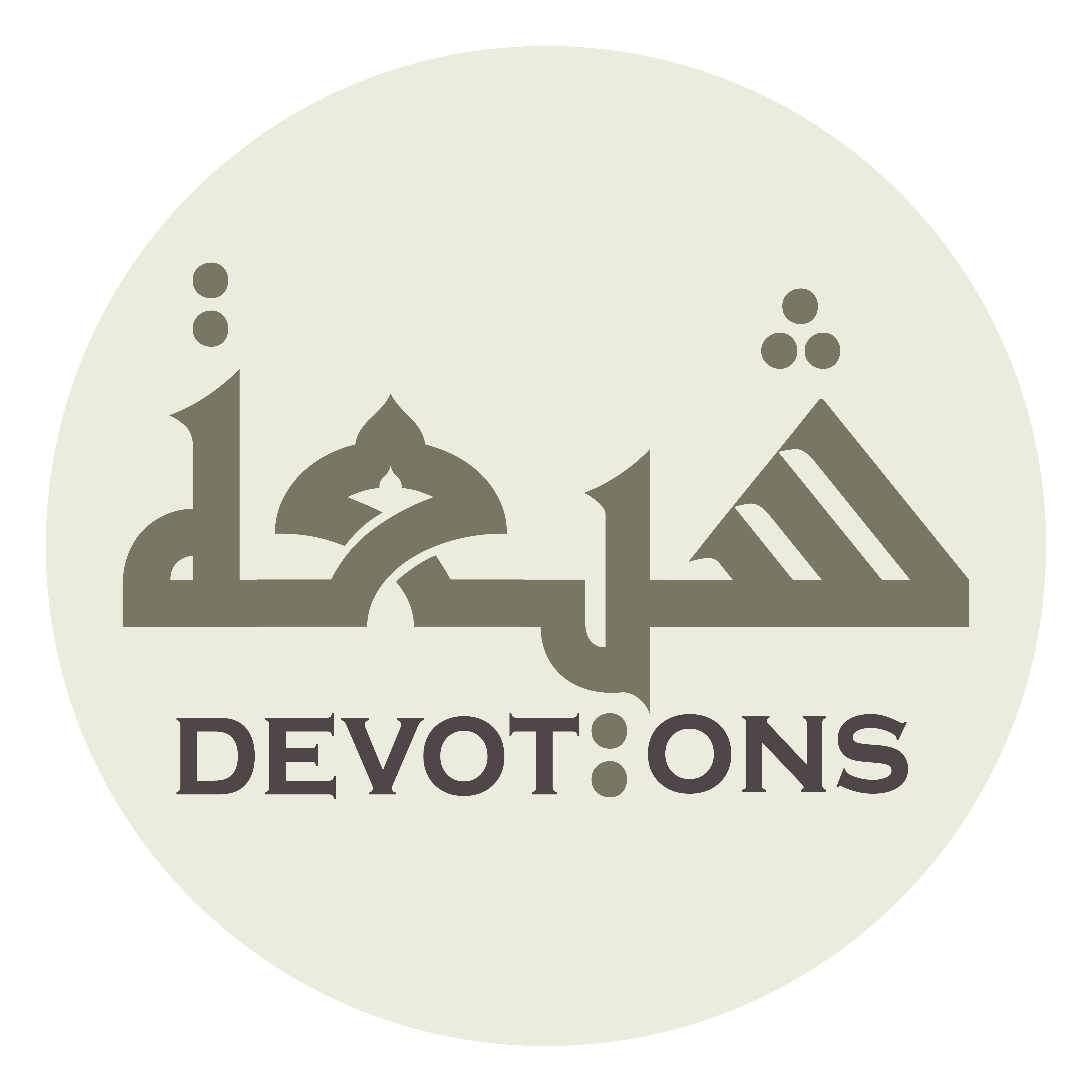 أَسْأَلُكَ حُبَّكَ وَحُبَّ مَنْ يُحِبُّكَ

as-aluka ḥubbaka waḥubba man yuḥibbuk

I ask from You love for You, love for those who love You,
Munajat 9 - Sahifat Sajjadiyyah
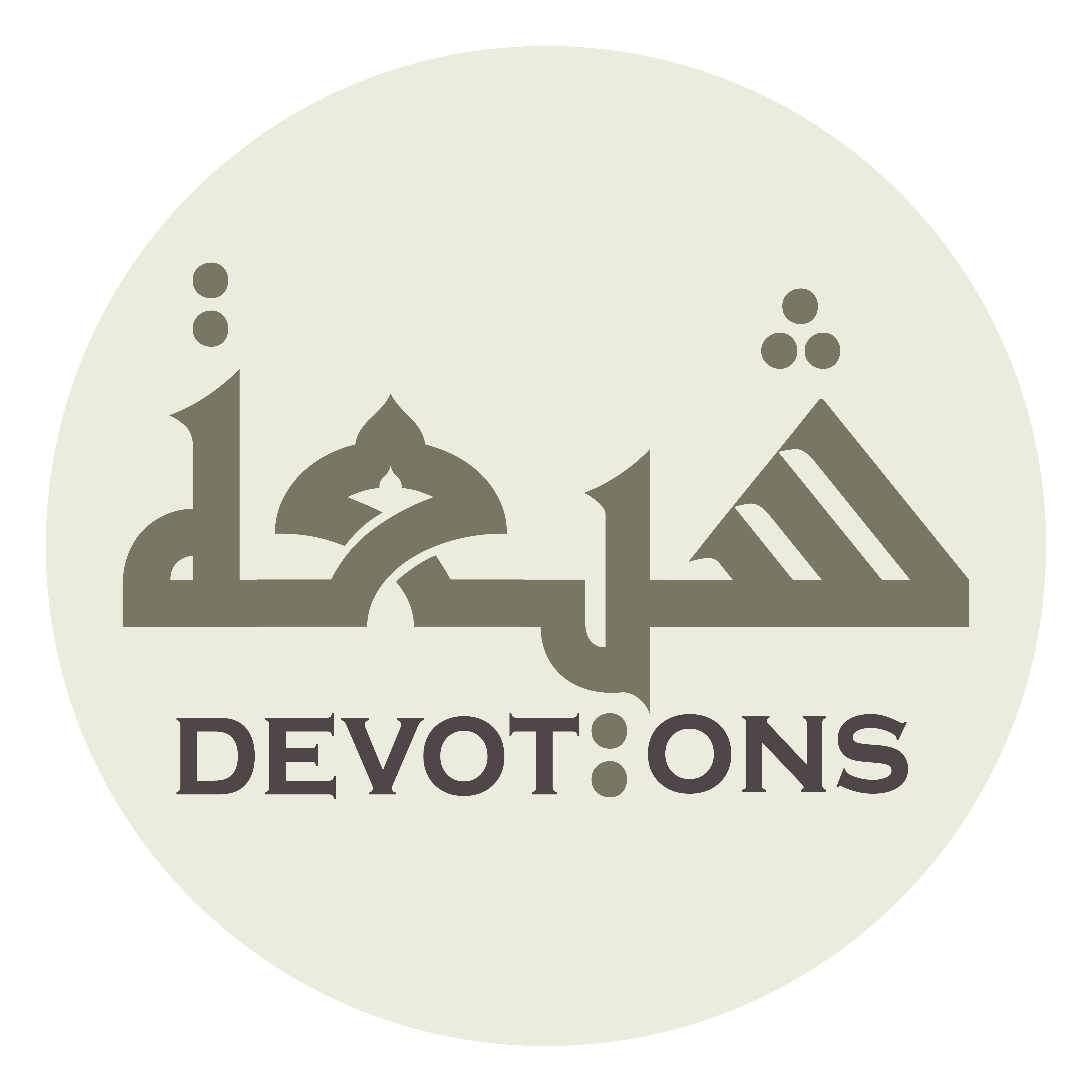 وَحُبَّ كُلِّ عَمَلٍ يُوصِلُنِيْ إِلٰى قُرْبِكَ

waḥubba kulli `amalin yūṣilunī ilā qur-bik

love for every work which will join me to Your nearness,
Munajat 9 - Sahifat Sajjadiyyah
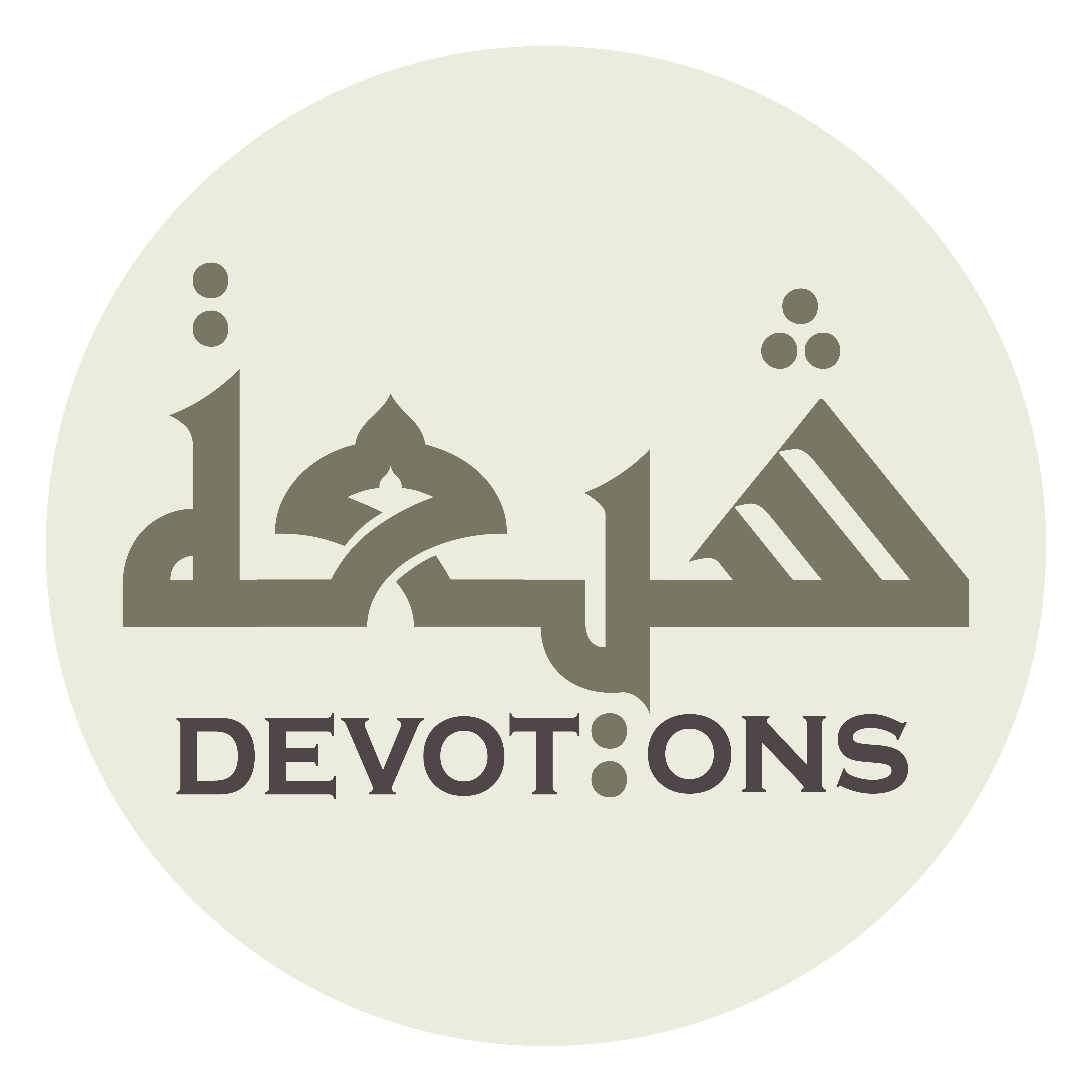 وَأَنْ تَجْعَلَكَ أَحَبَّ إِلَيَّ مِمَّا سِوَاكَ

wa-an taj`alaka aḥabba ilayya mimmā siwāk

and that You make Yourself more beloved to me than anything other than You
Munajat 9 - Sahifat Sajjadiyyah
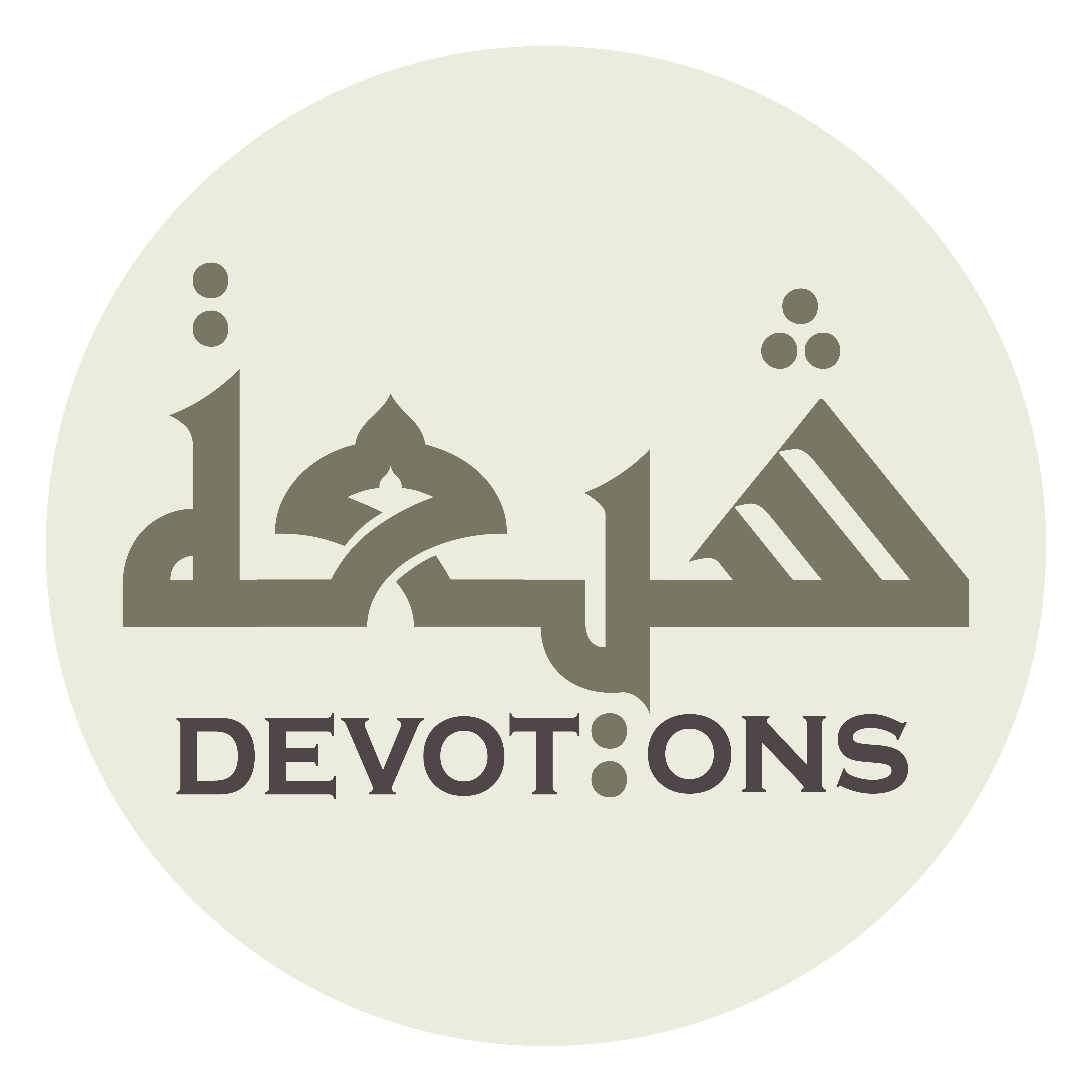 وَأَنْ تَجْعَلَ حُبِّيْ إِيَّاكَ قَائِدًا إِلَى رِضْوَانِكَ

wa-an taj`ala ḥubbī iyyāka qā-idan ilā riḍwānik

and make my love for You lead to Your good pleasure,
Munajat 9 - Sahifat Sajjadiyyah
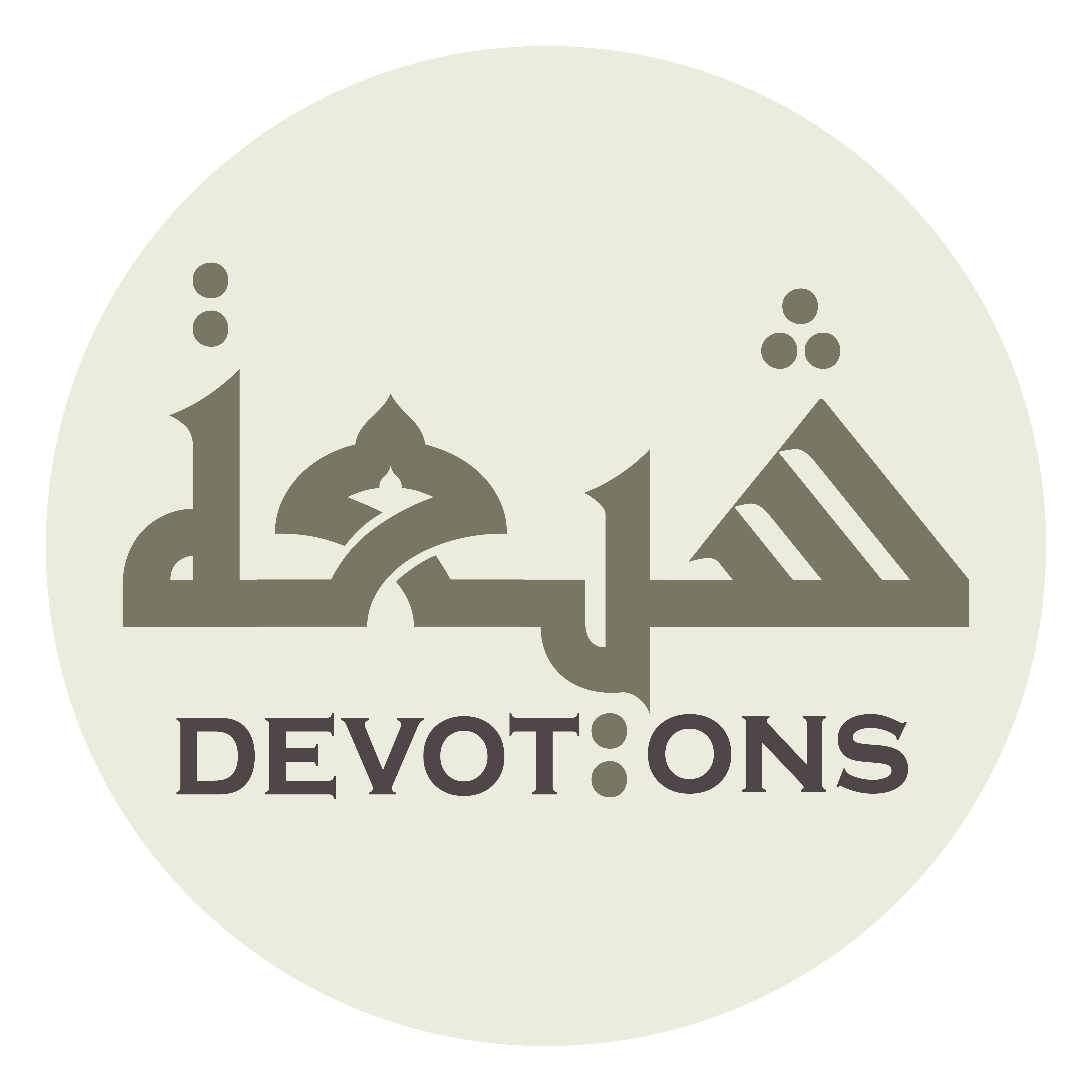 وَشَوْقِيْ إِلَيْكَ ذَائِدًا عَنْ عِصْيَانِكَ

washawqī ilayka dhā-idan `an `iṣyānik

and my yearning for You protect against disobeying You!
Munajat 9 - Sahifat Sajjadiyyah
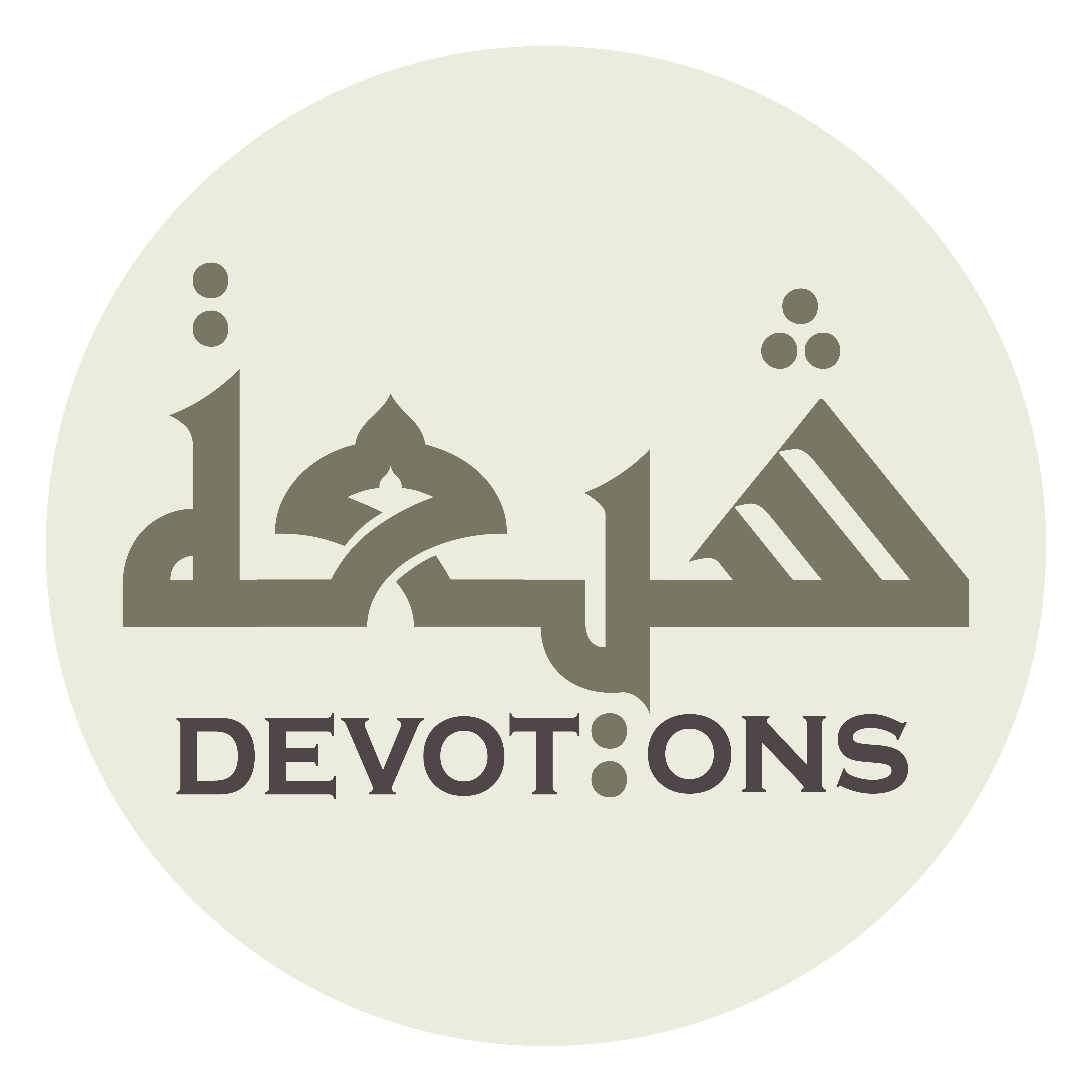 وَامْنُنْ بِالنَّظَرِ إِلَيْكَ عَلَيَّ

wamnun binnaẓari ilayka `alayy

Oblige me by allowing me to gaze upon You,
Munajat 9 - Sahifat Sajjadiyyah
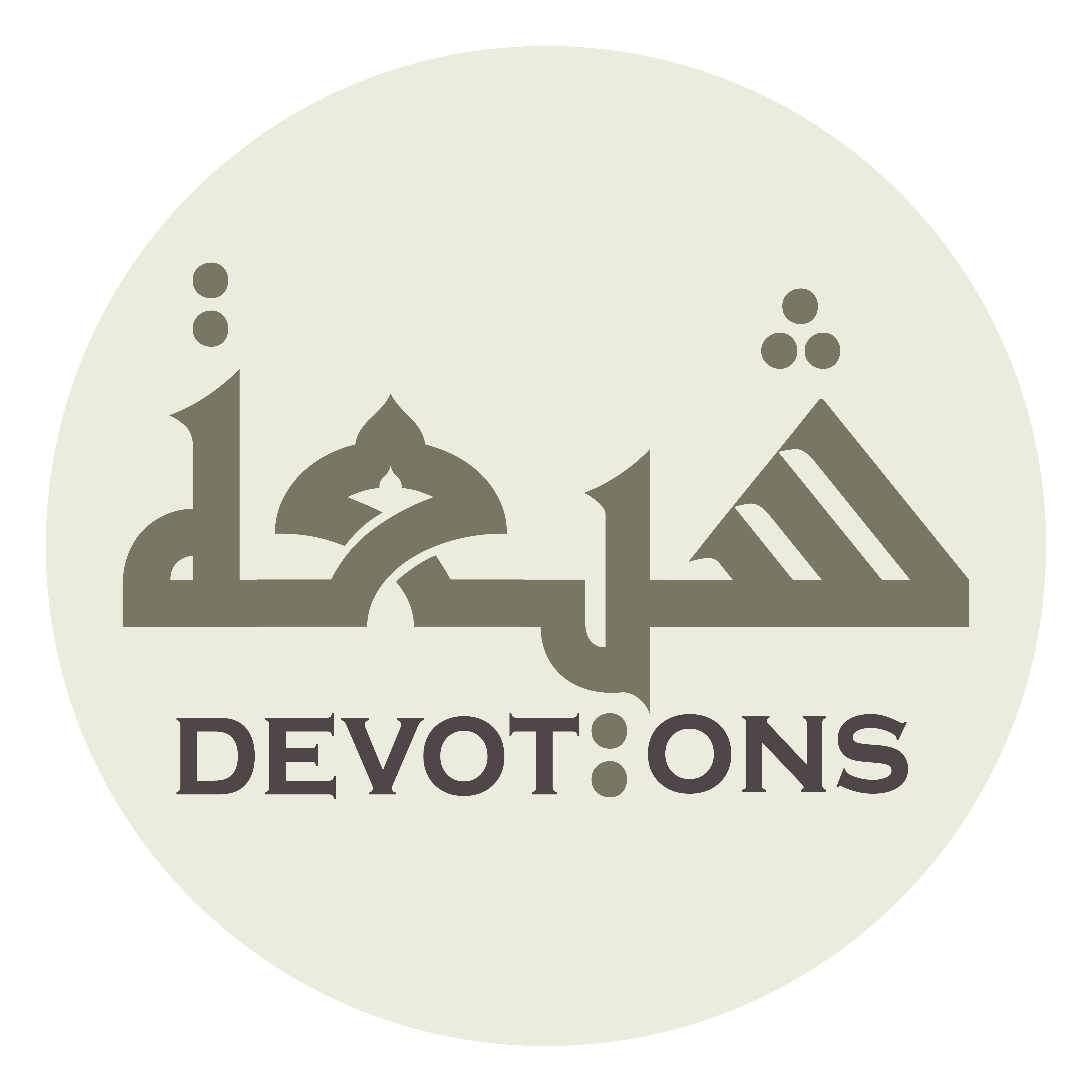 وَانْظُرْ بِعَيْنِ الْوُدِّ وَالْعَطْفِ إِلَيَّ

wanẓur bi`aynil wuddi wal`aṭfi ilayy

gaze upon me with the eye of affection and tenderness,
Munajat 9 - Sahifat Sajjadiyyah
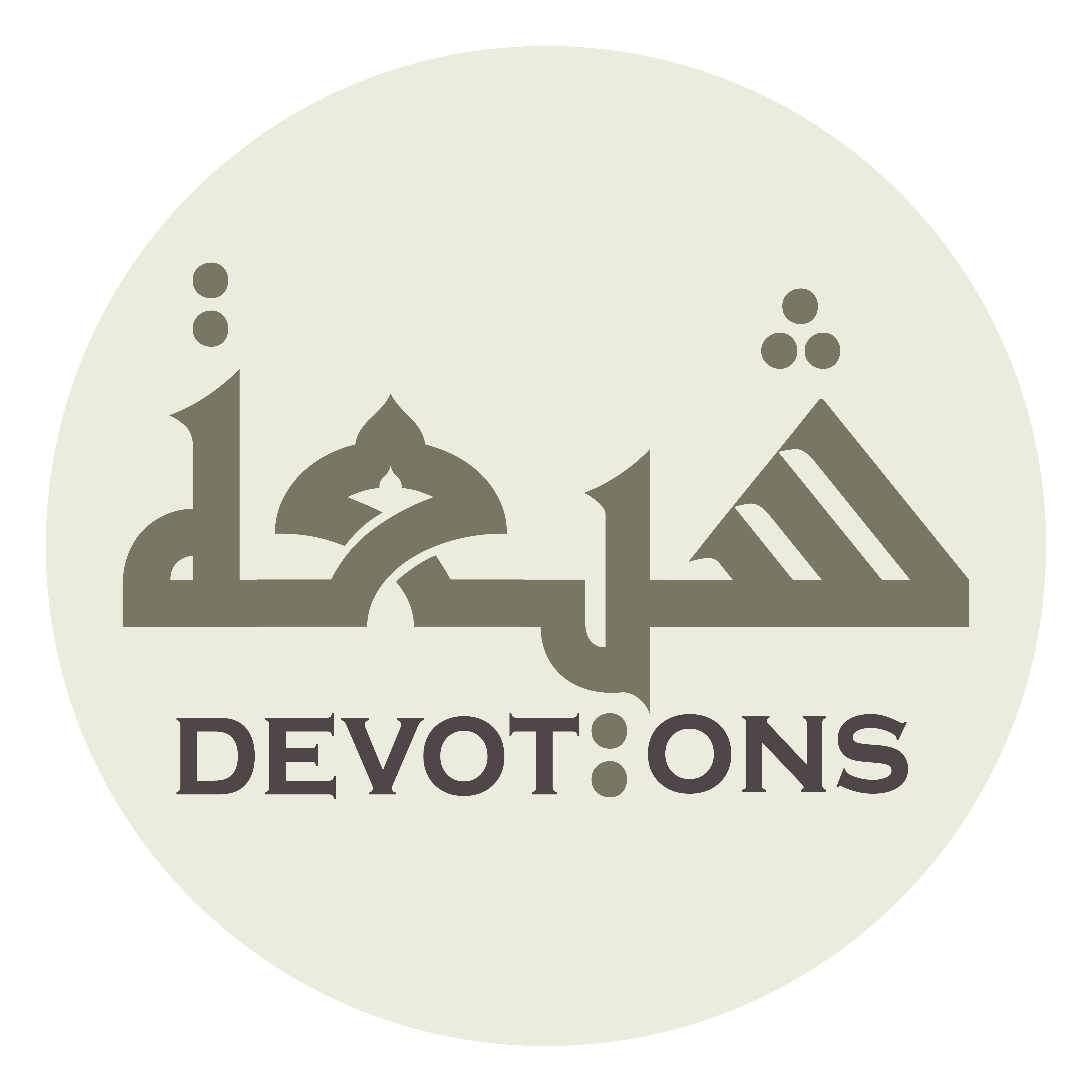 وَلَا تَصْرِفْ عَنِّيْ وَجْهَكَ

walā taṣrif `annī wajhak

turn not Your face away from me,
Munajat 9 - Sahifat Sajjadiyyah
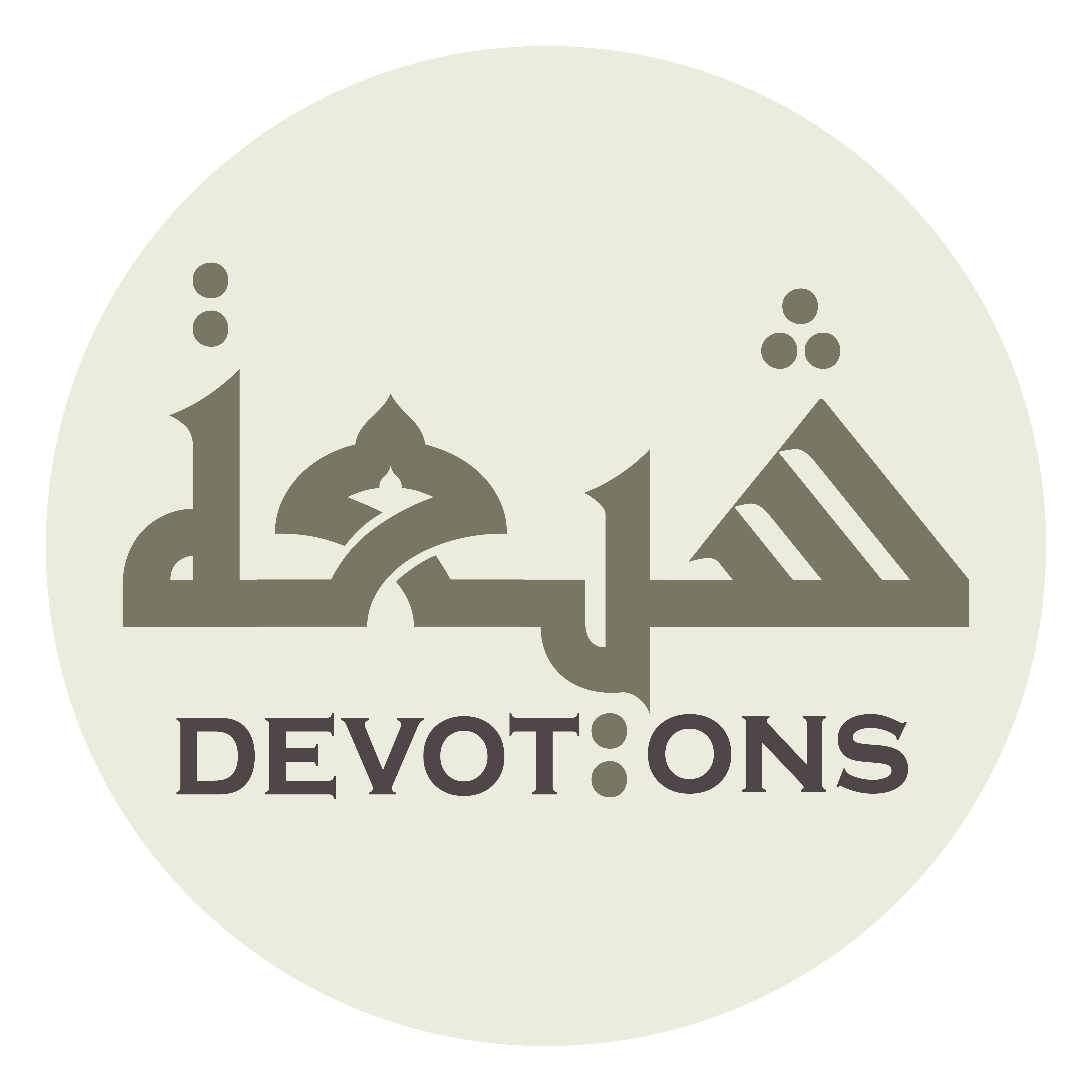 وَاجْعَلْنِيْ مِنْ أَهْلِ الْاِسْعَادِ وَالْحُظْوَةِ عِنْدَكَ

waj`alnī min ahlil is`ādi walḥuẓwati `indak

and make me one of the people of happiness with You and favored position!
Munajat 9 - Sahifat Sajjadiyyah
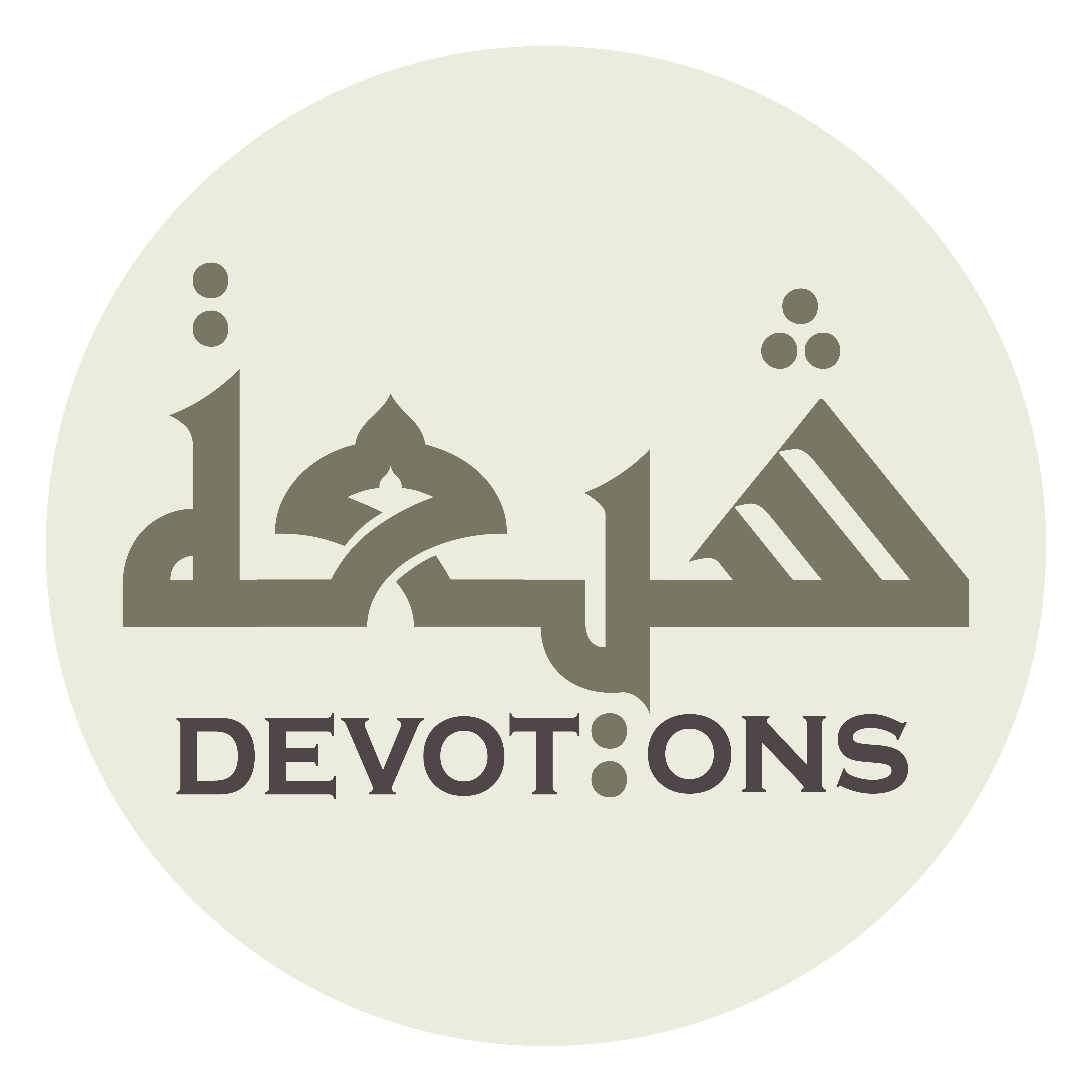 يَا مُجِيبُ يَا أَرْحَمَ الرَّاحِمِيْنَ

yā mujību yā ar-ḥamar rāḥimīn

O Responder, O Most Merciful of the merciful!
Munajat 9 - Sahifat Sajjadiyyah